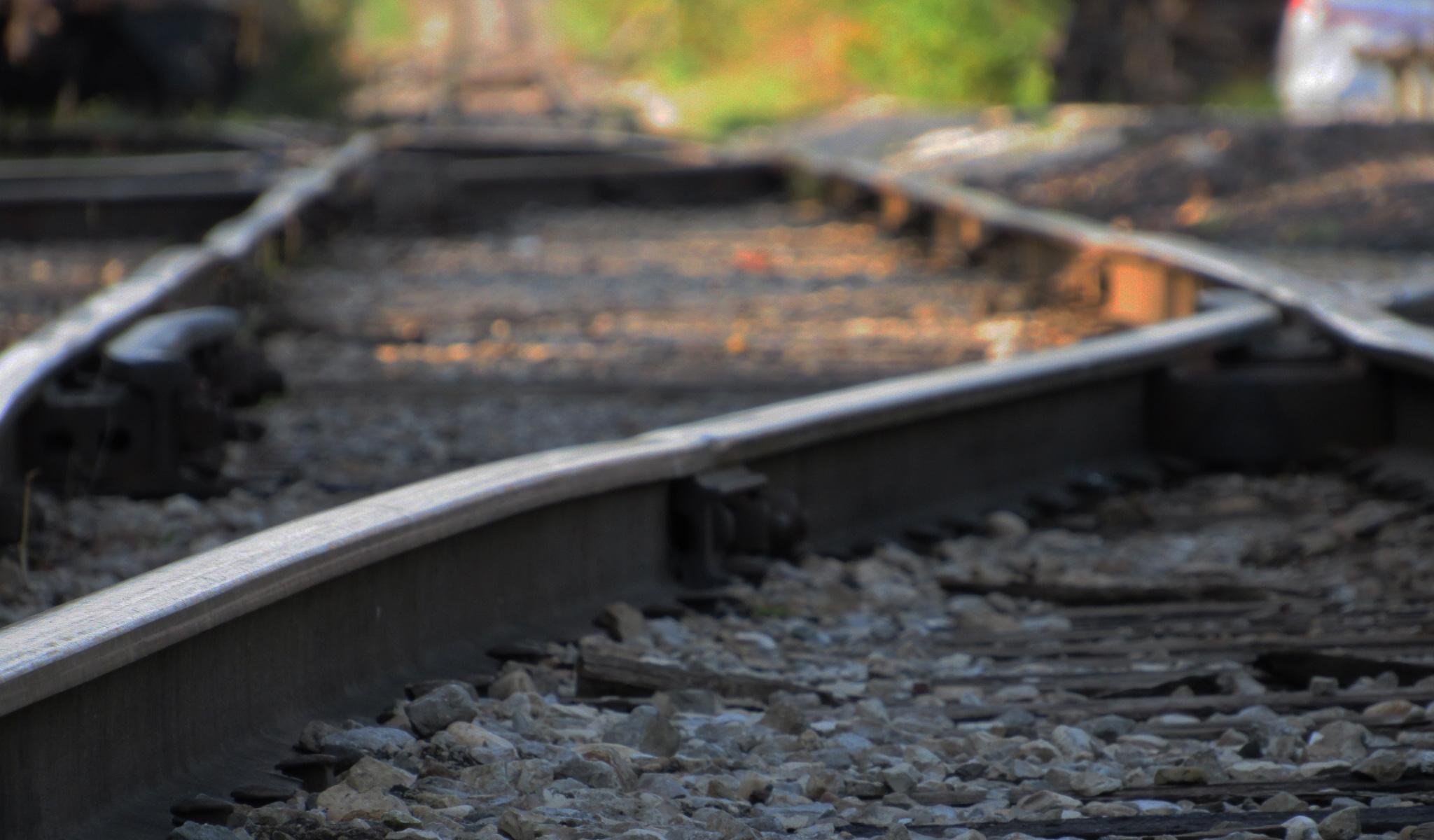 FHCI 
Digital Photography & Photo Imaging
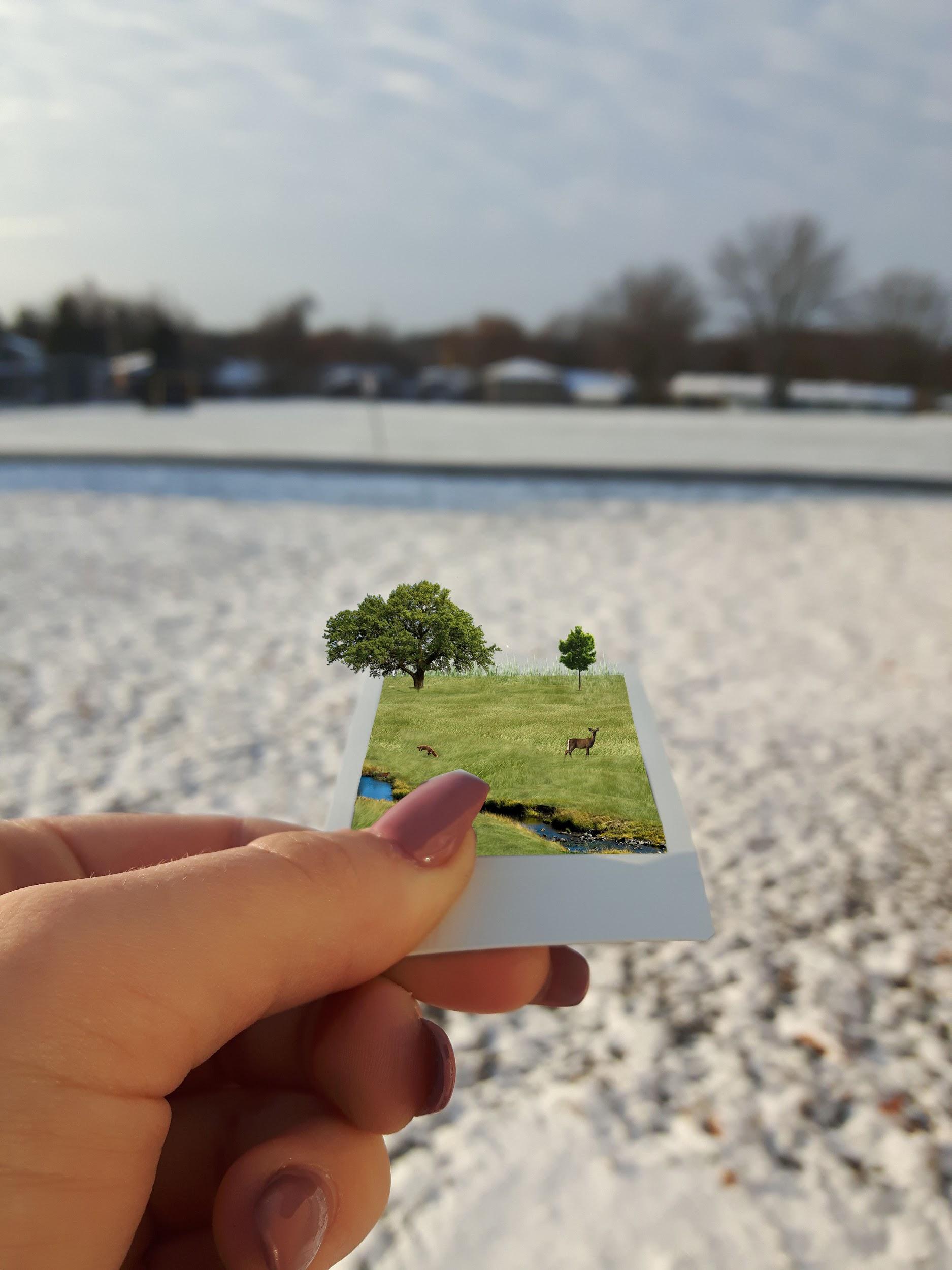 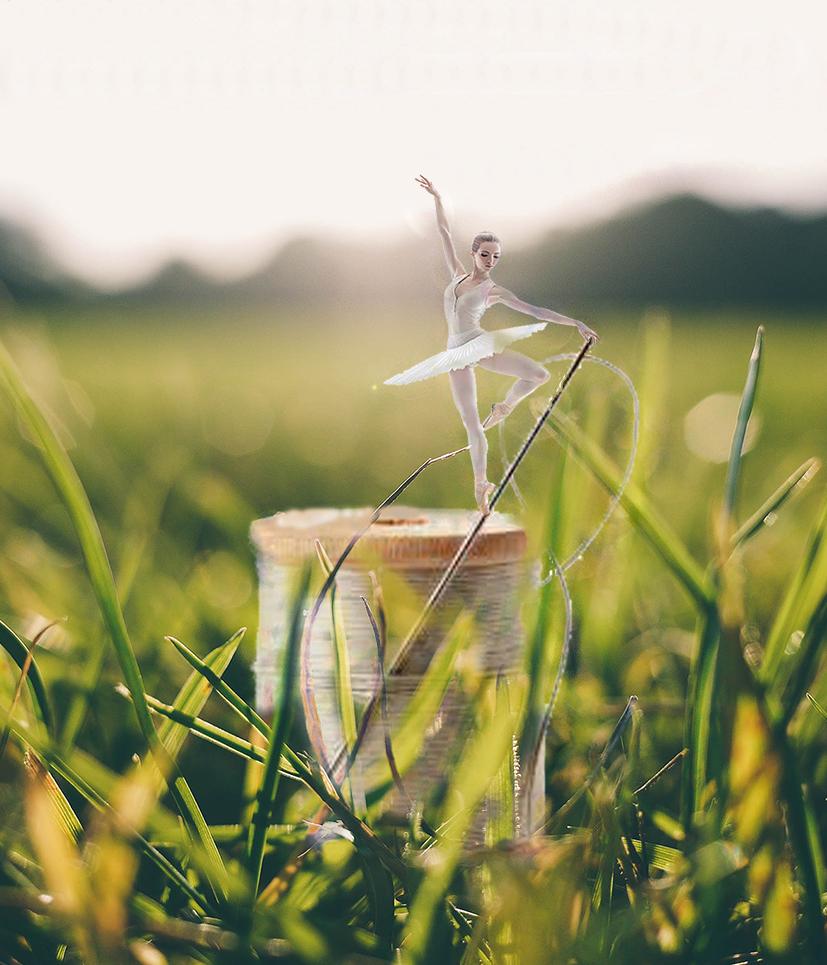 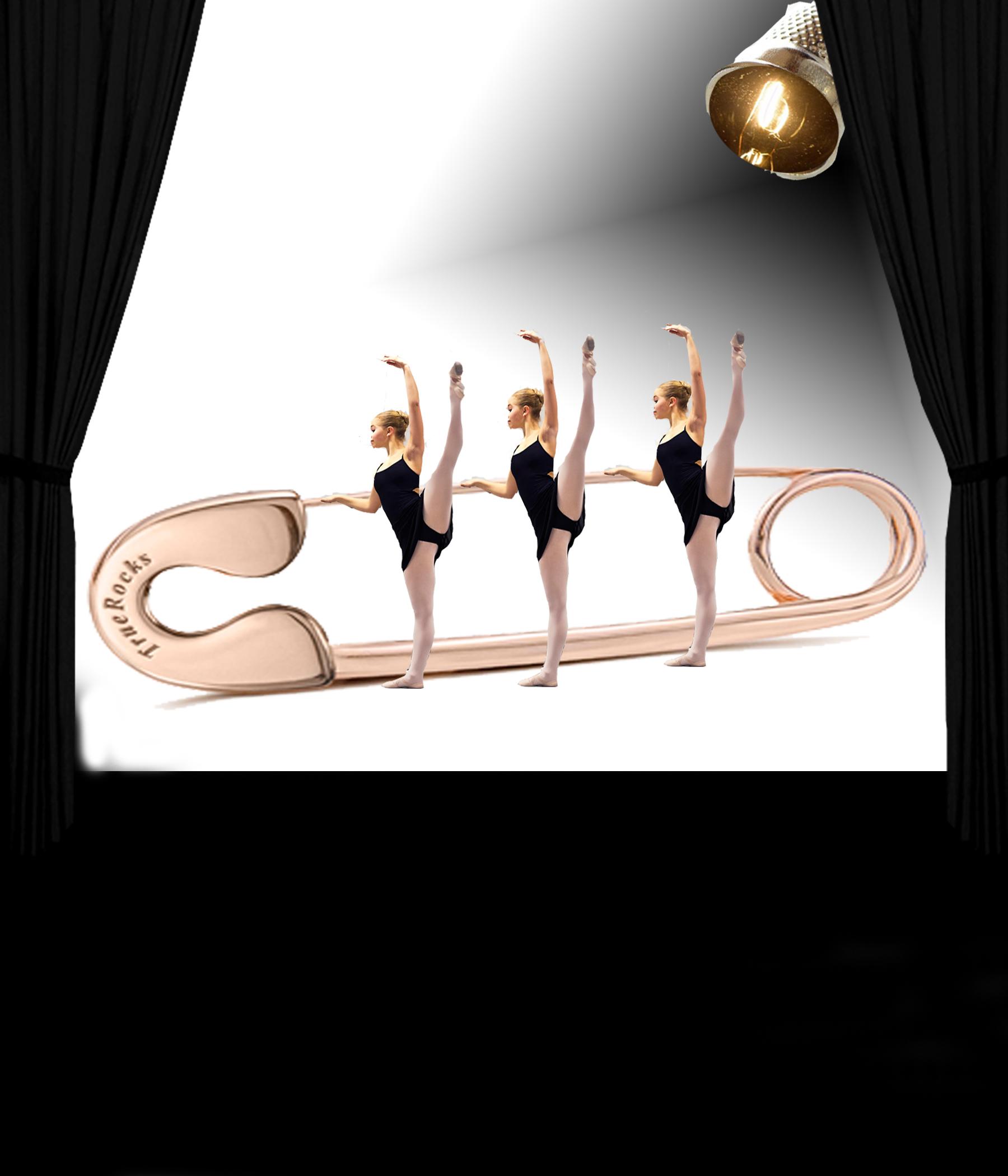 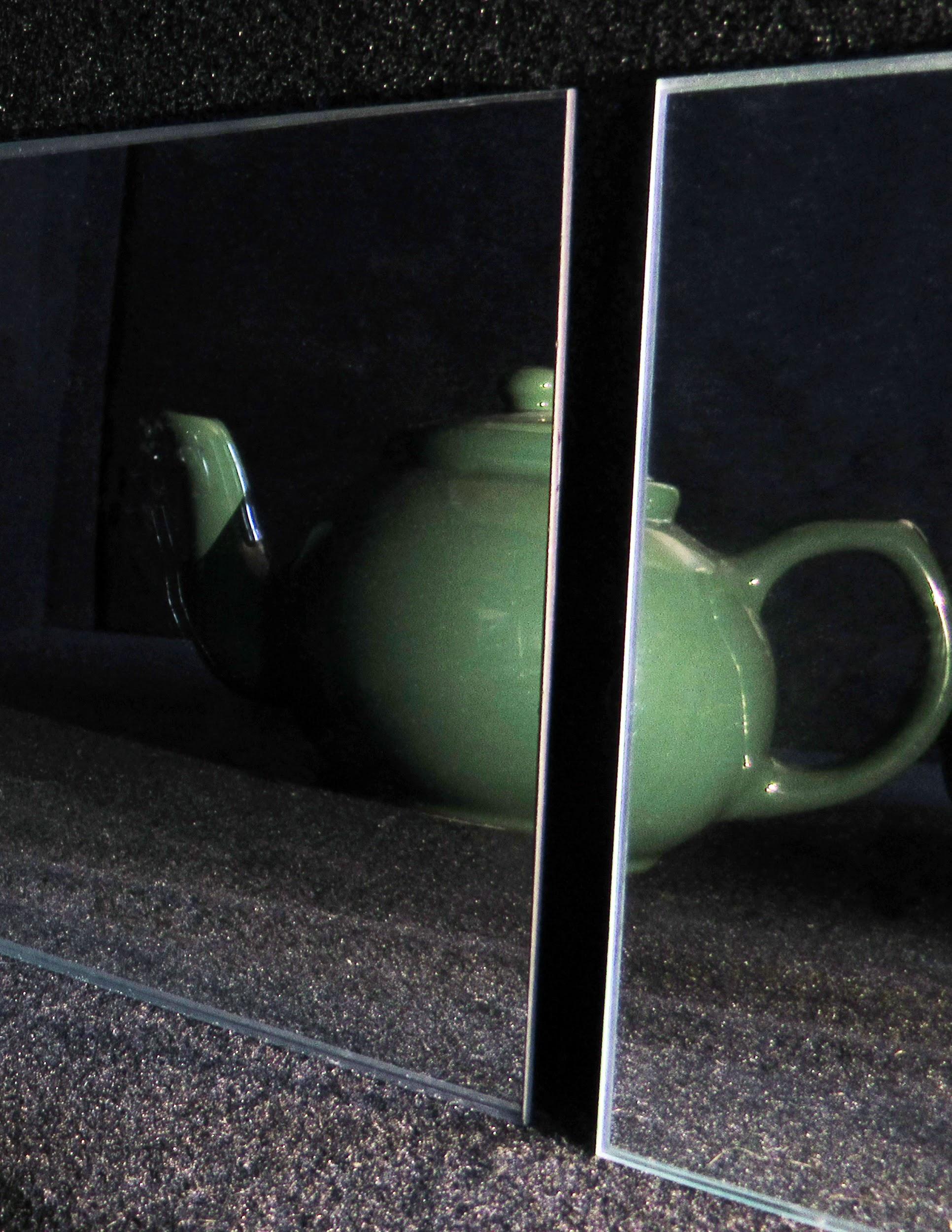 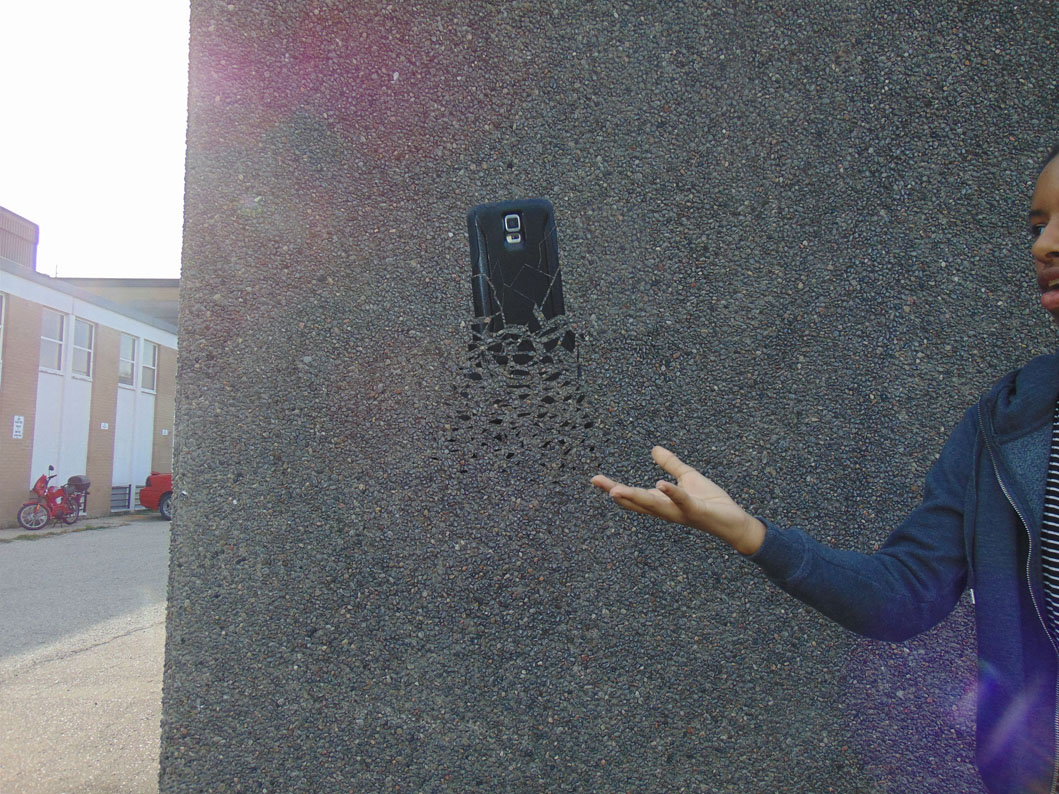 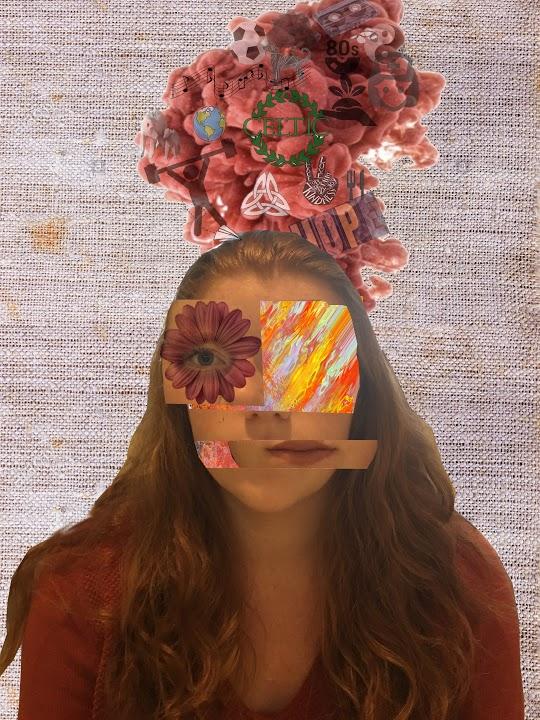 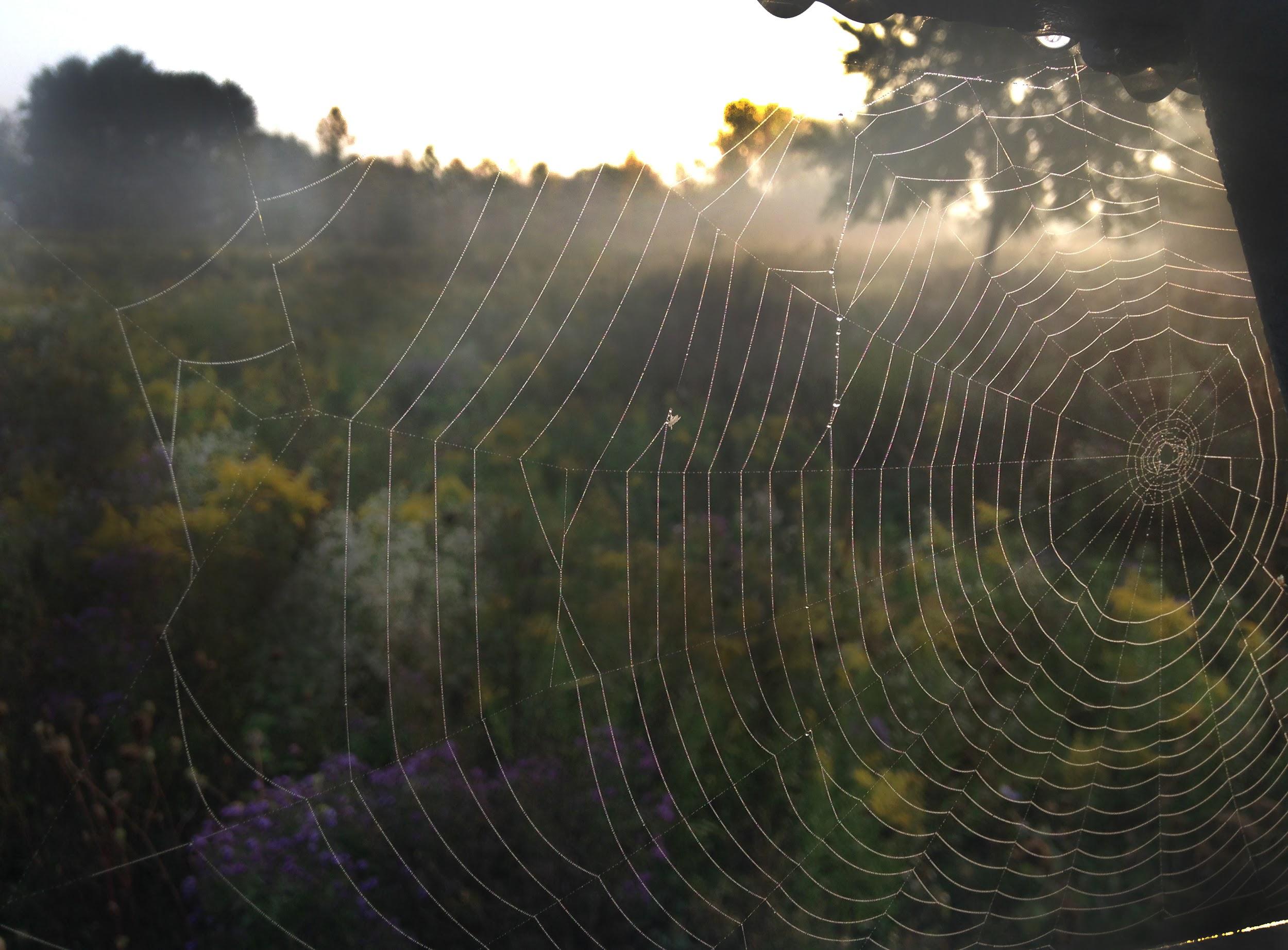 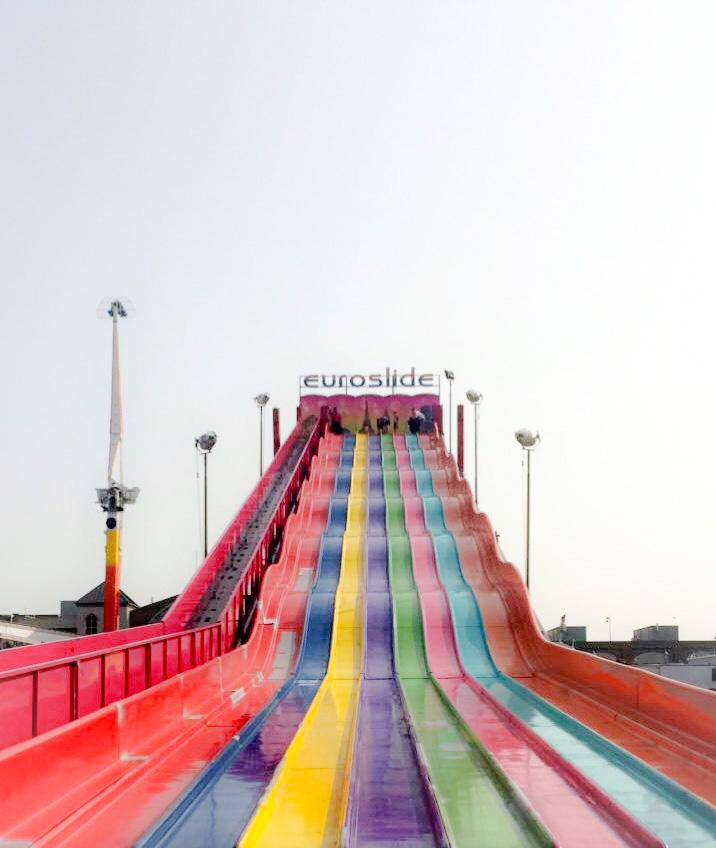 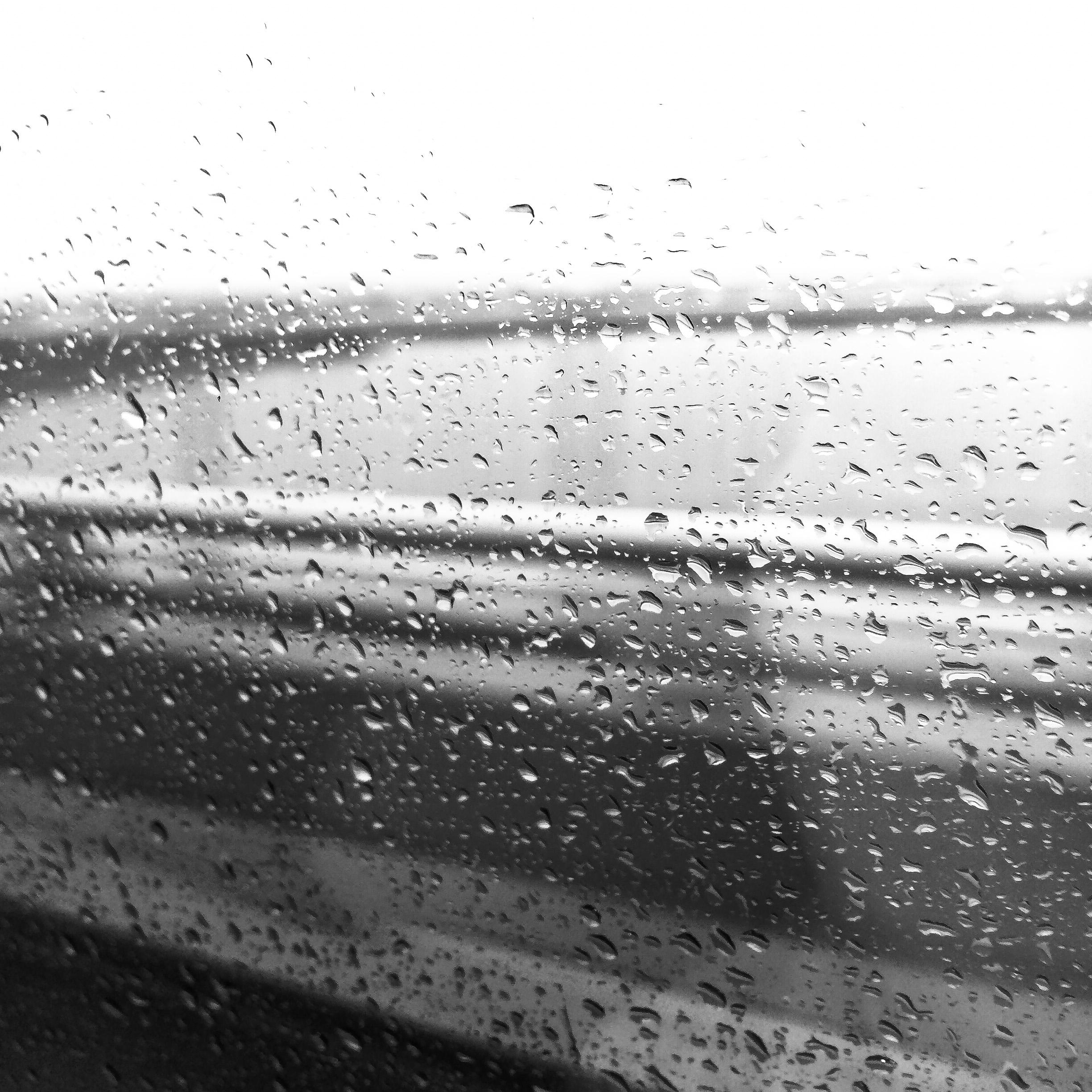 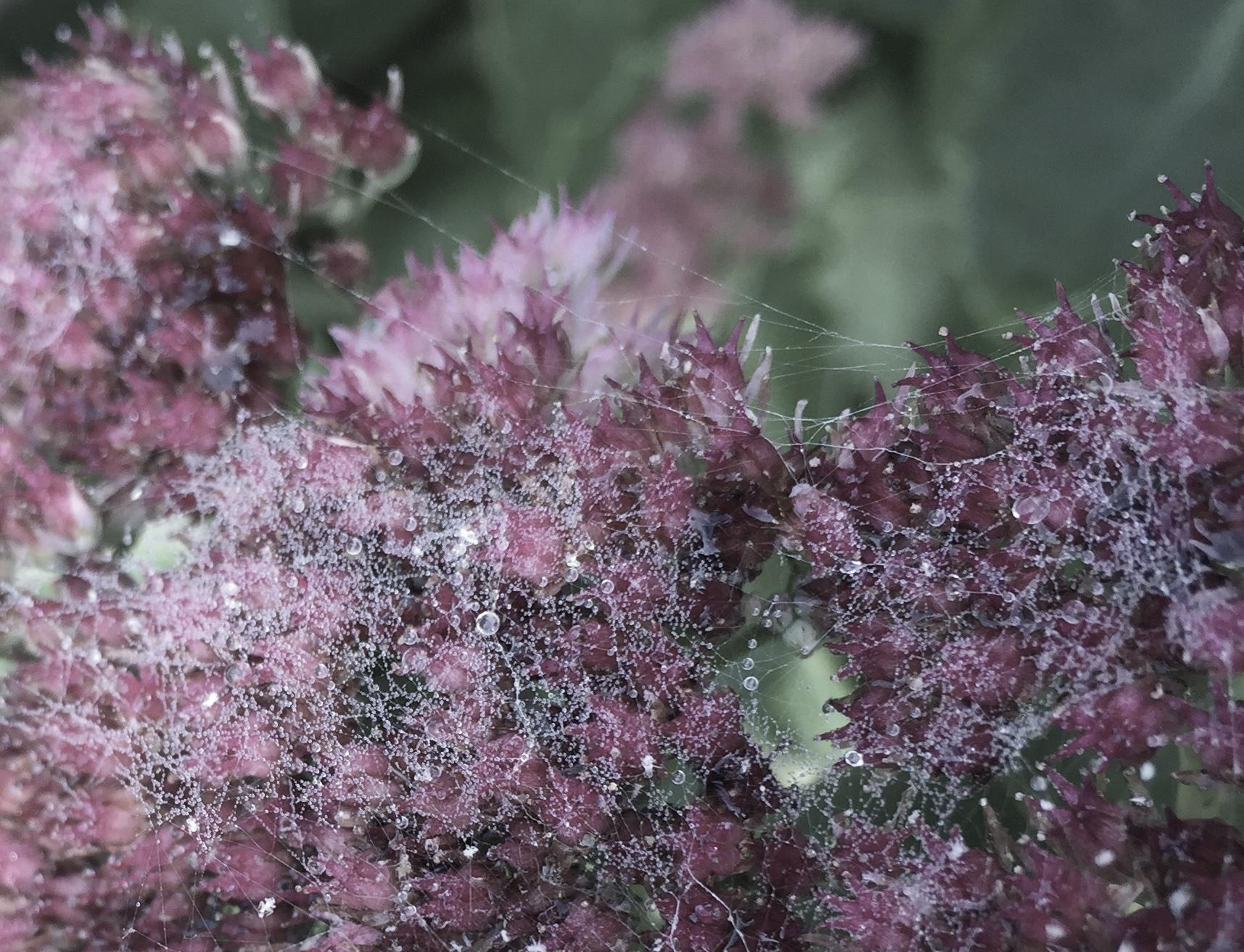 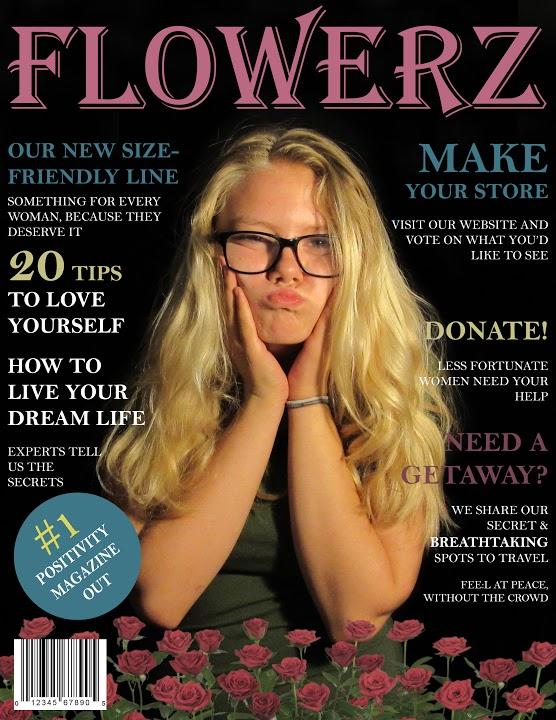 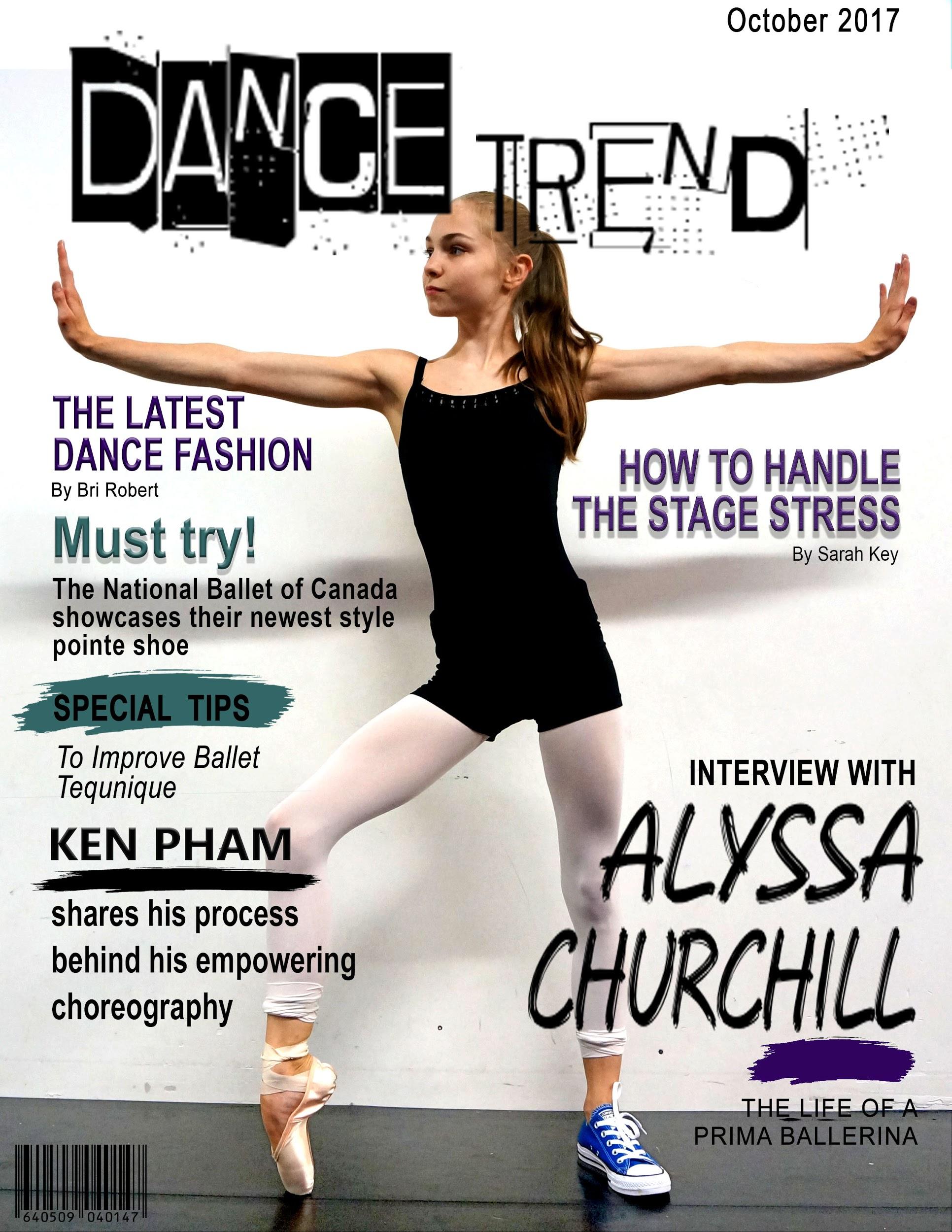 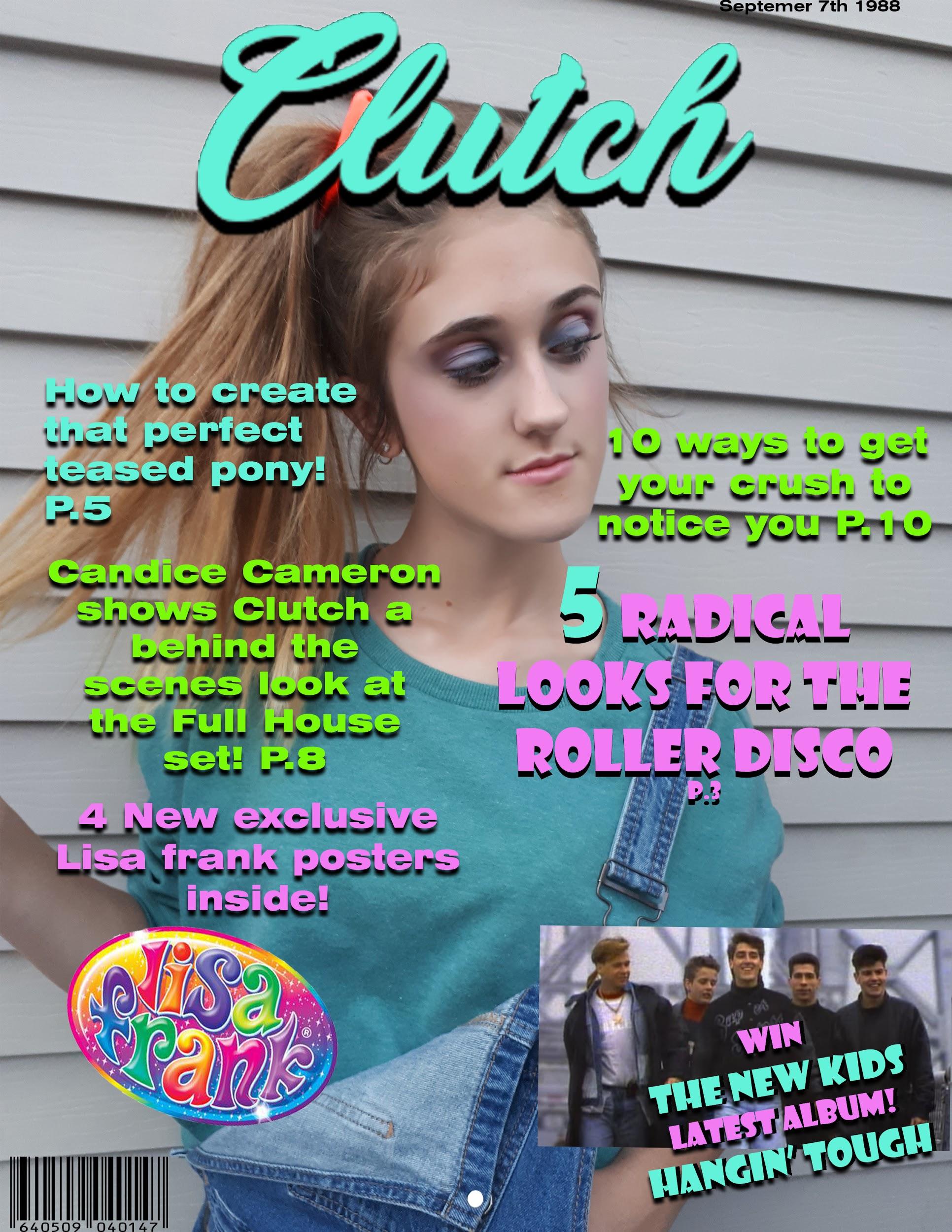 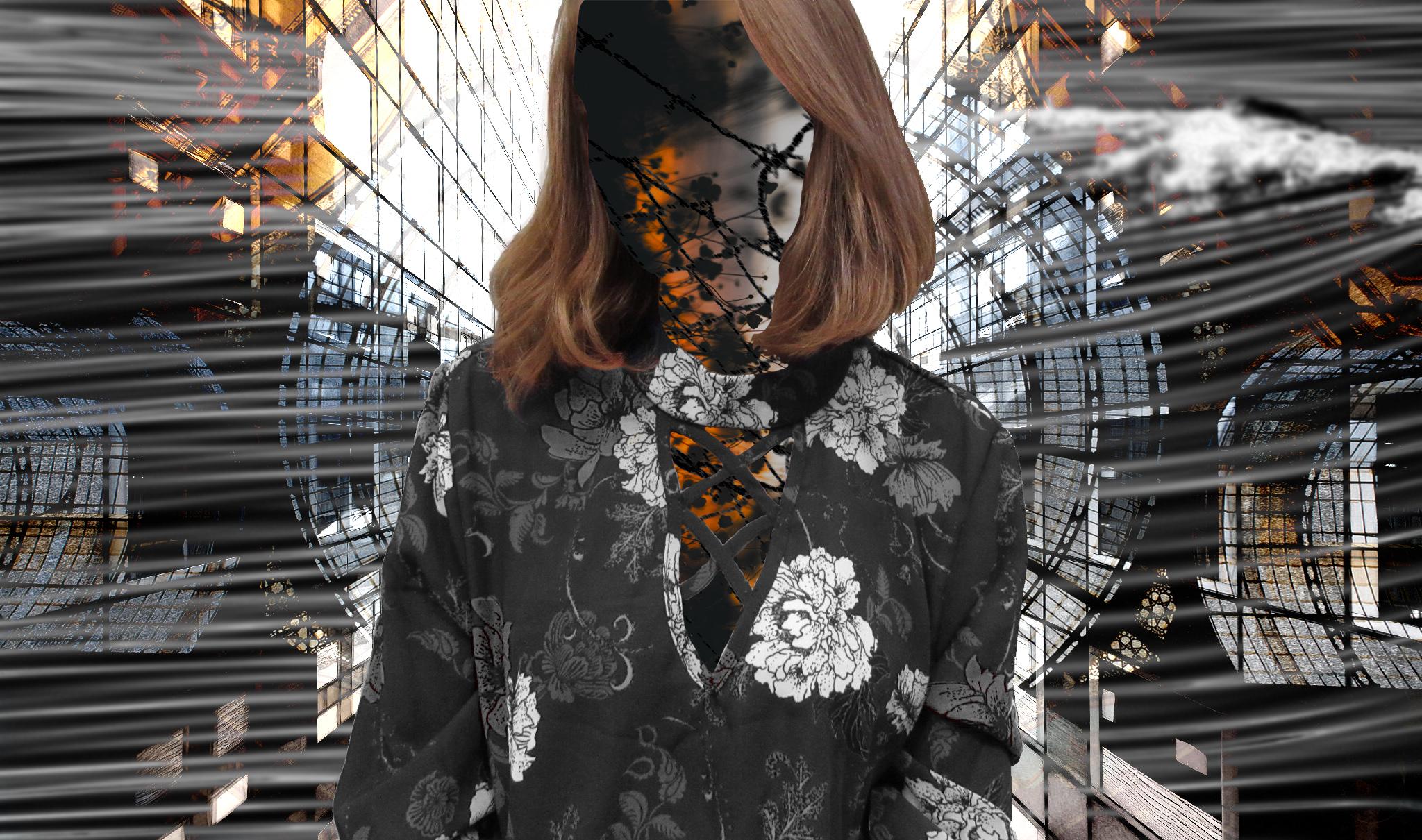 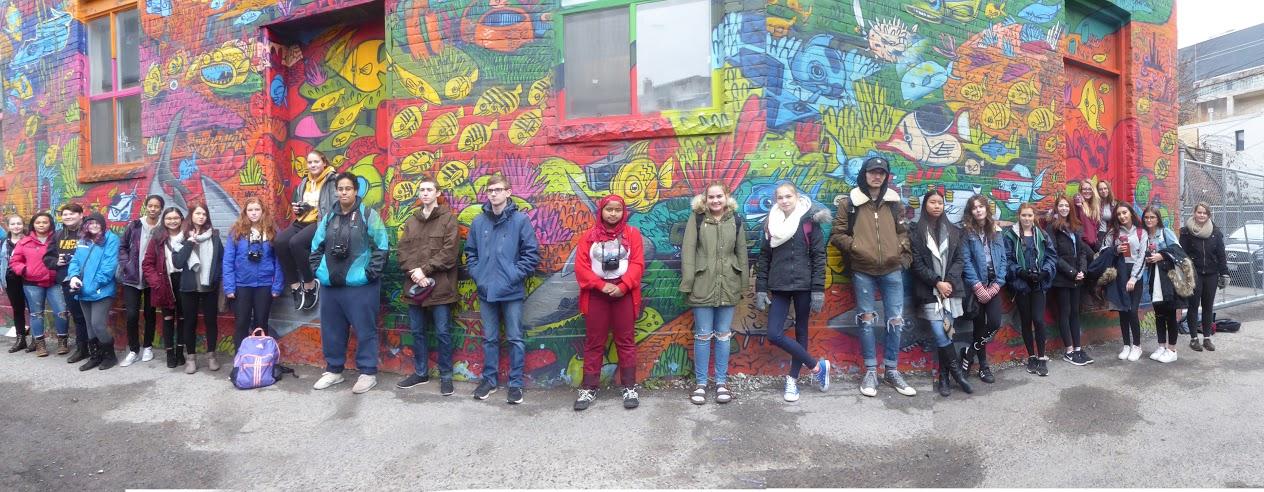 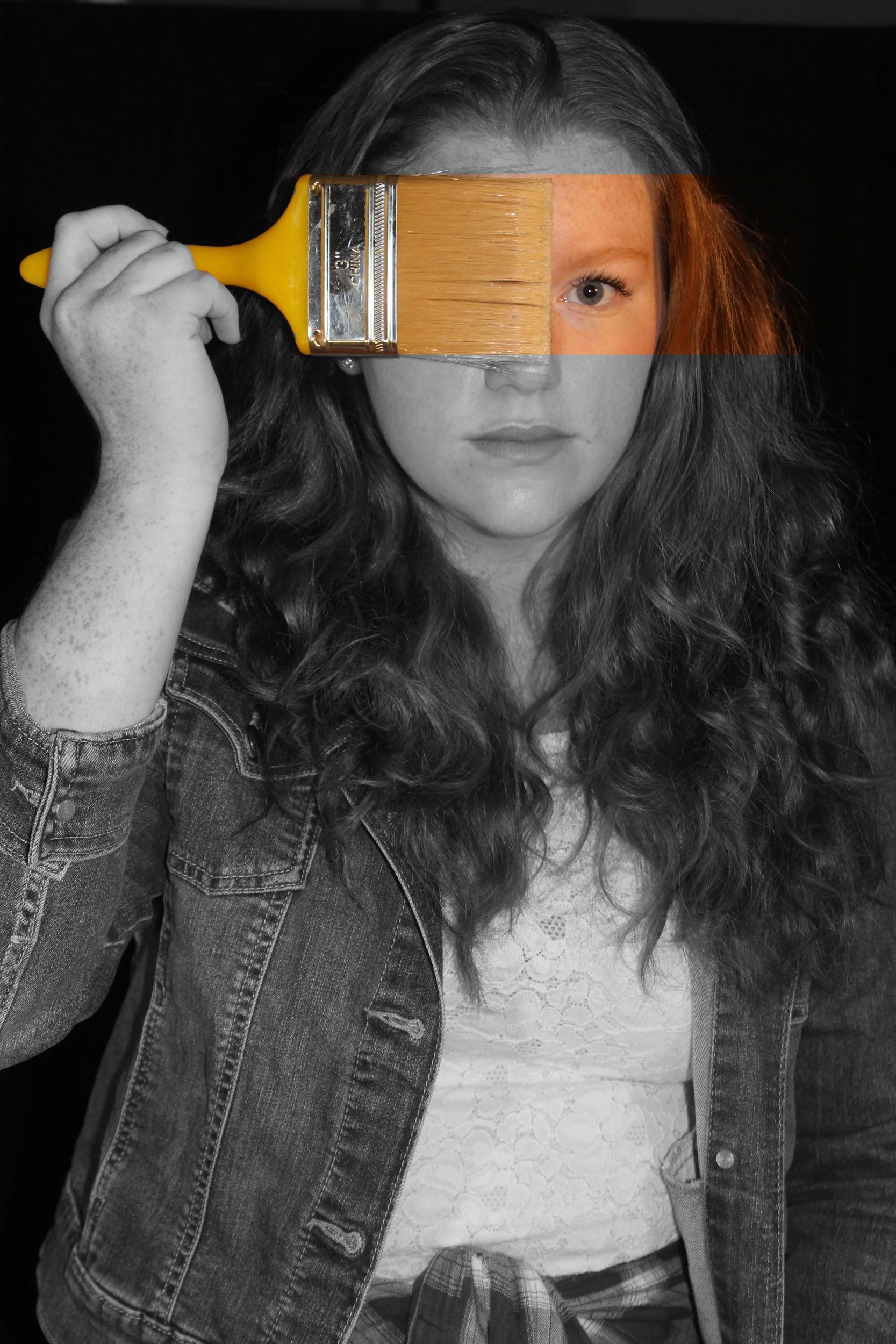 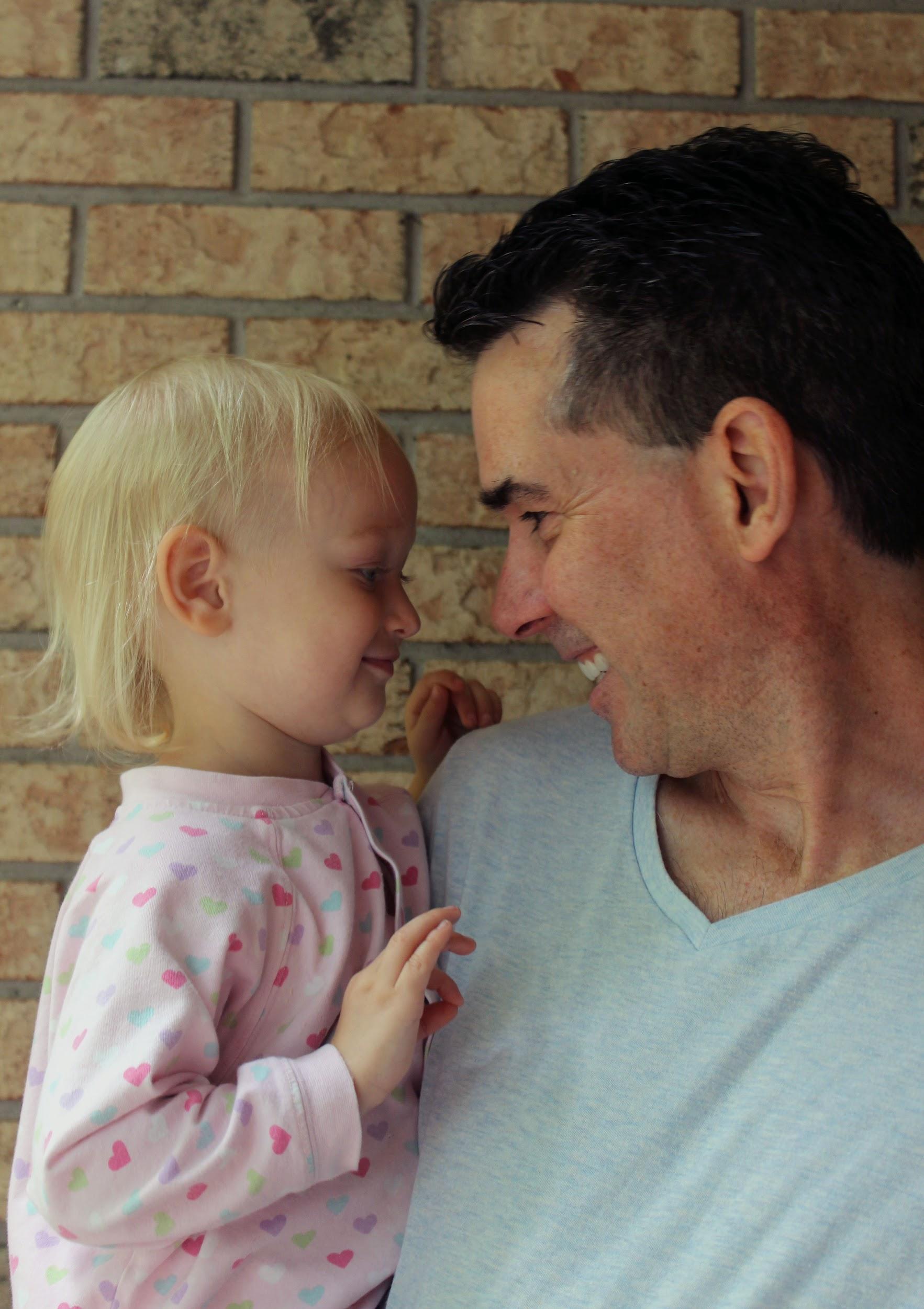 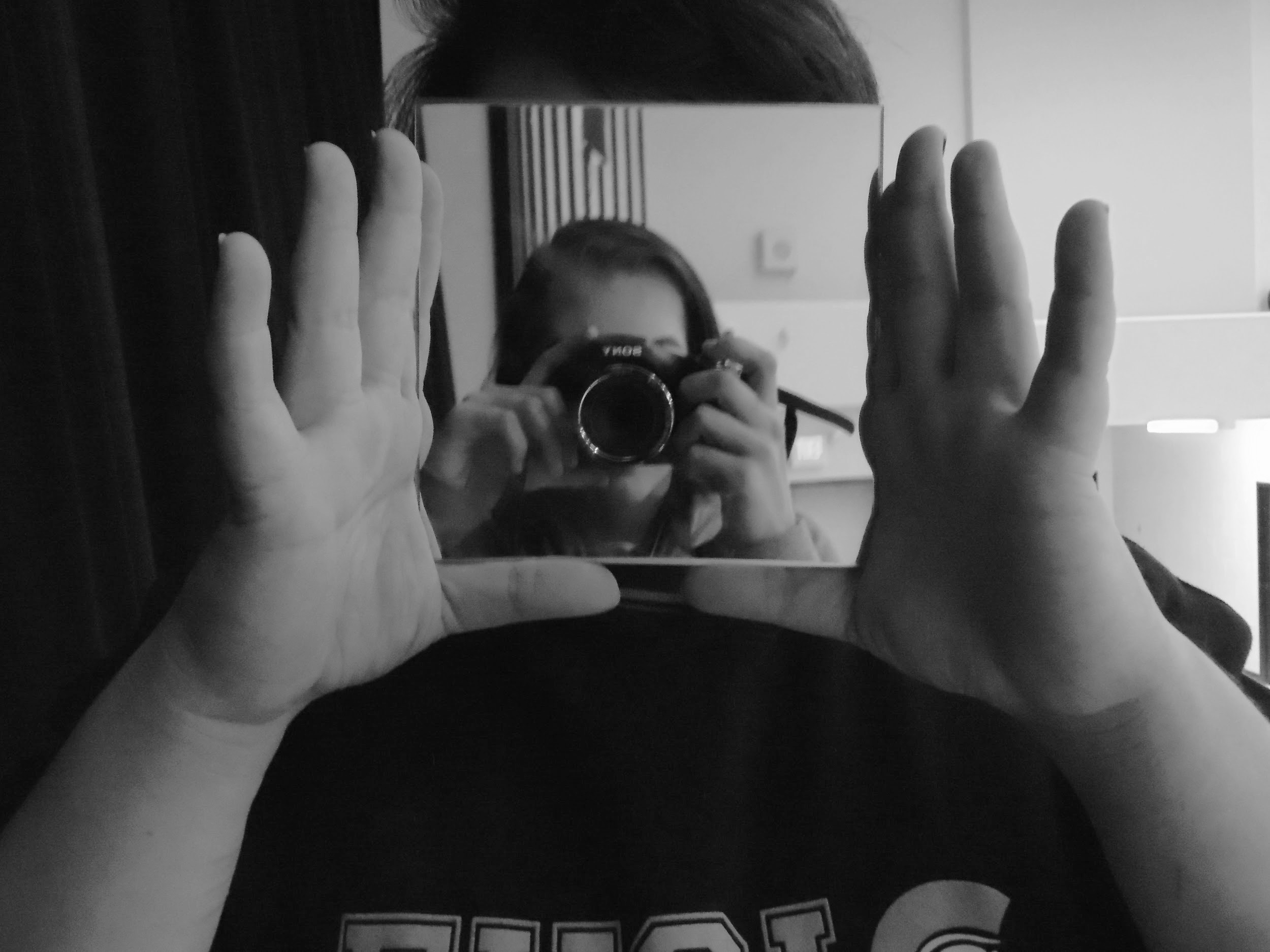 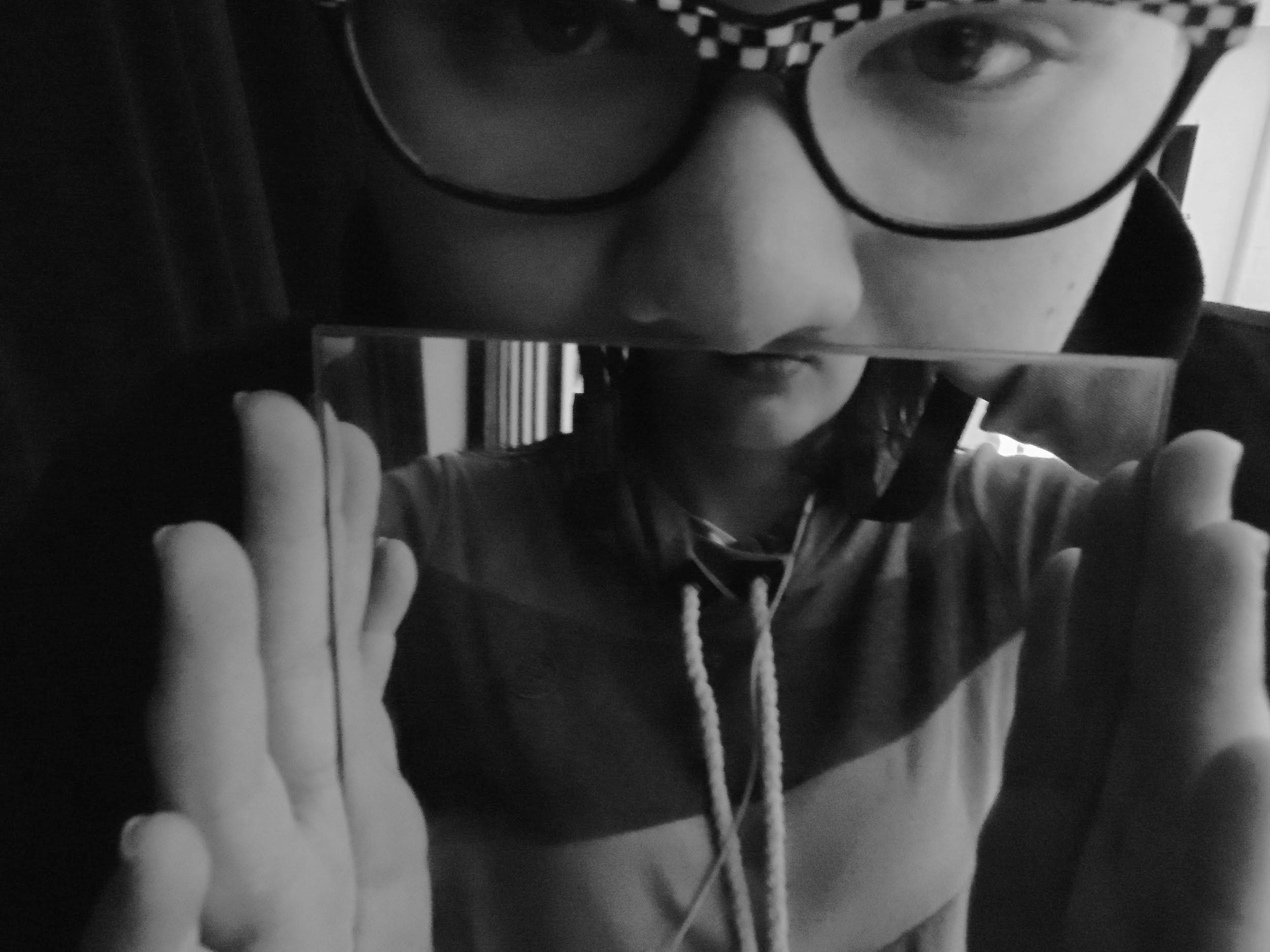 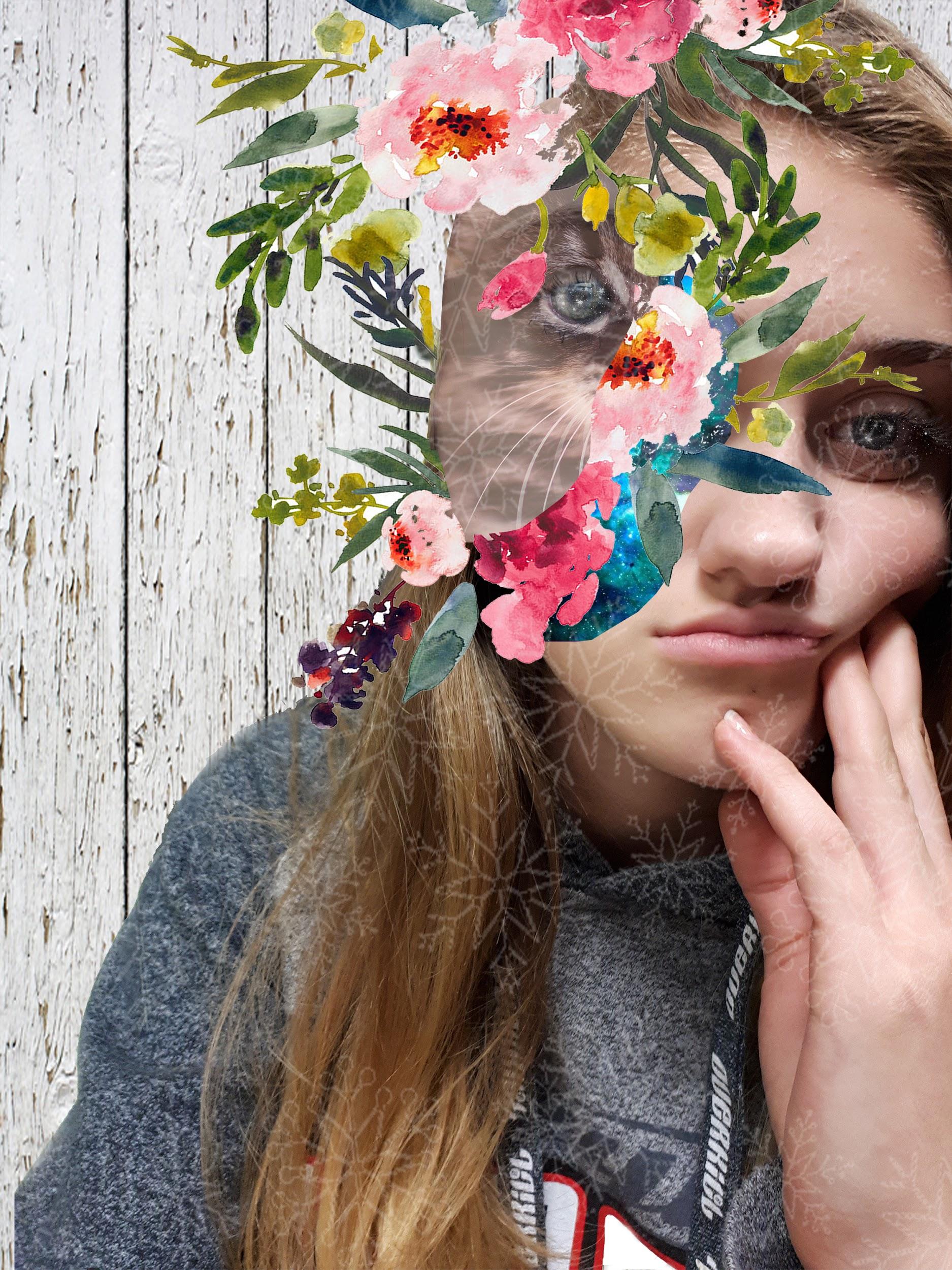 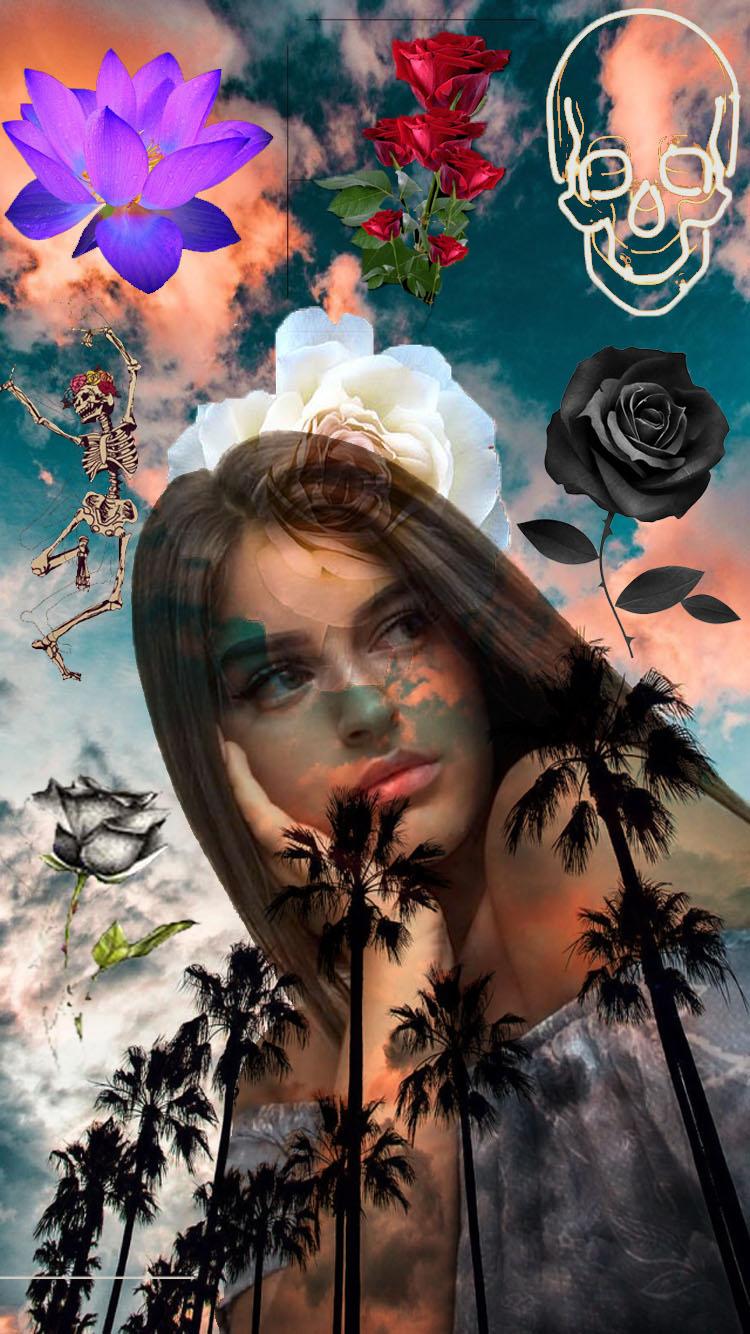 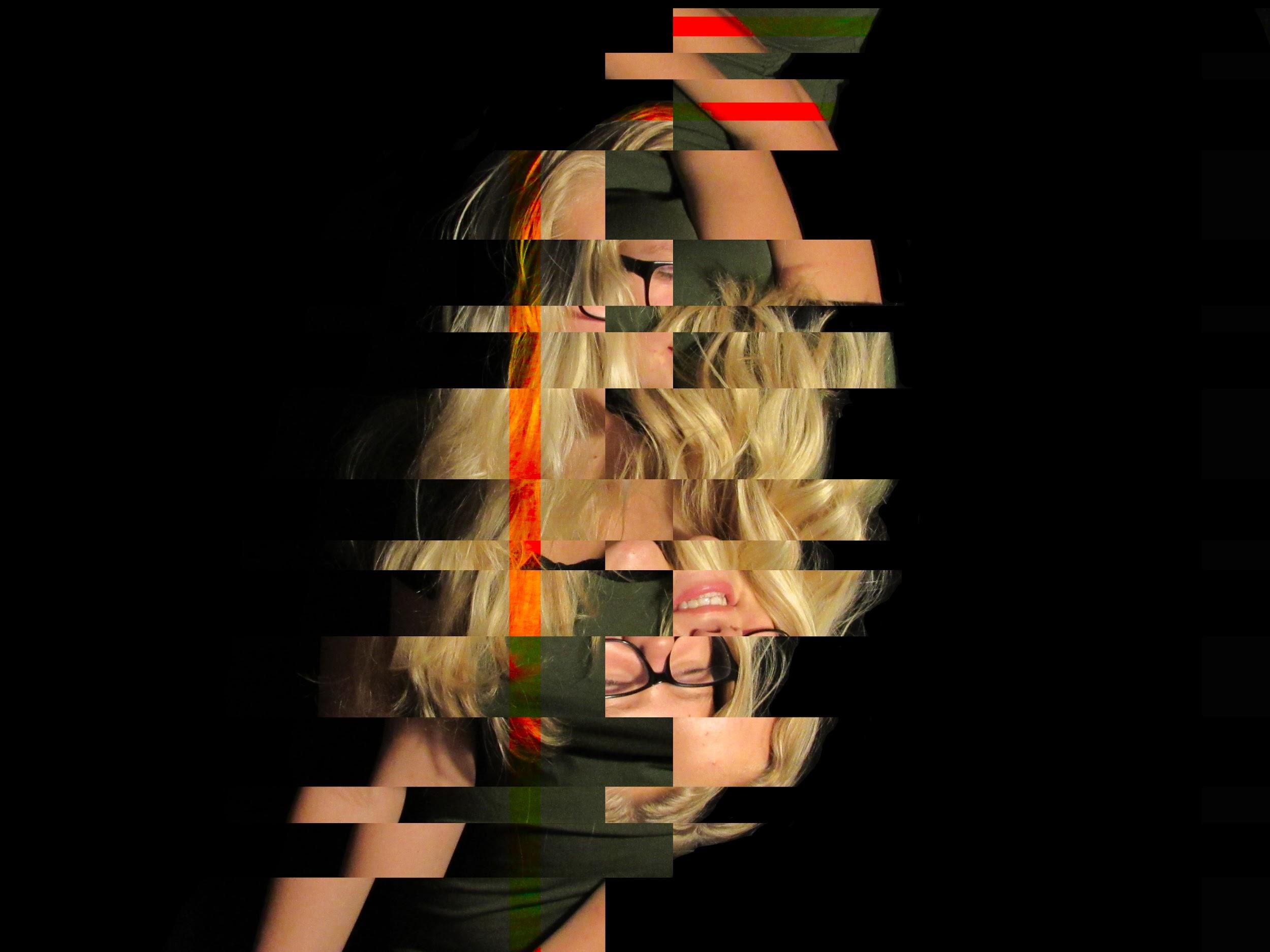 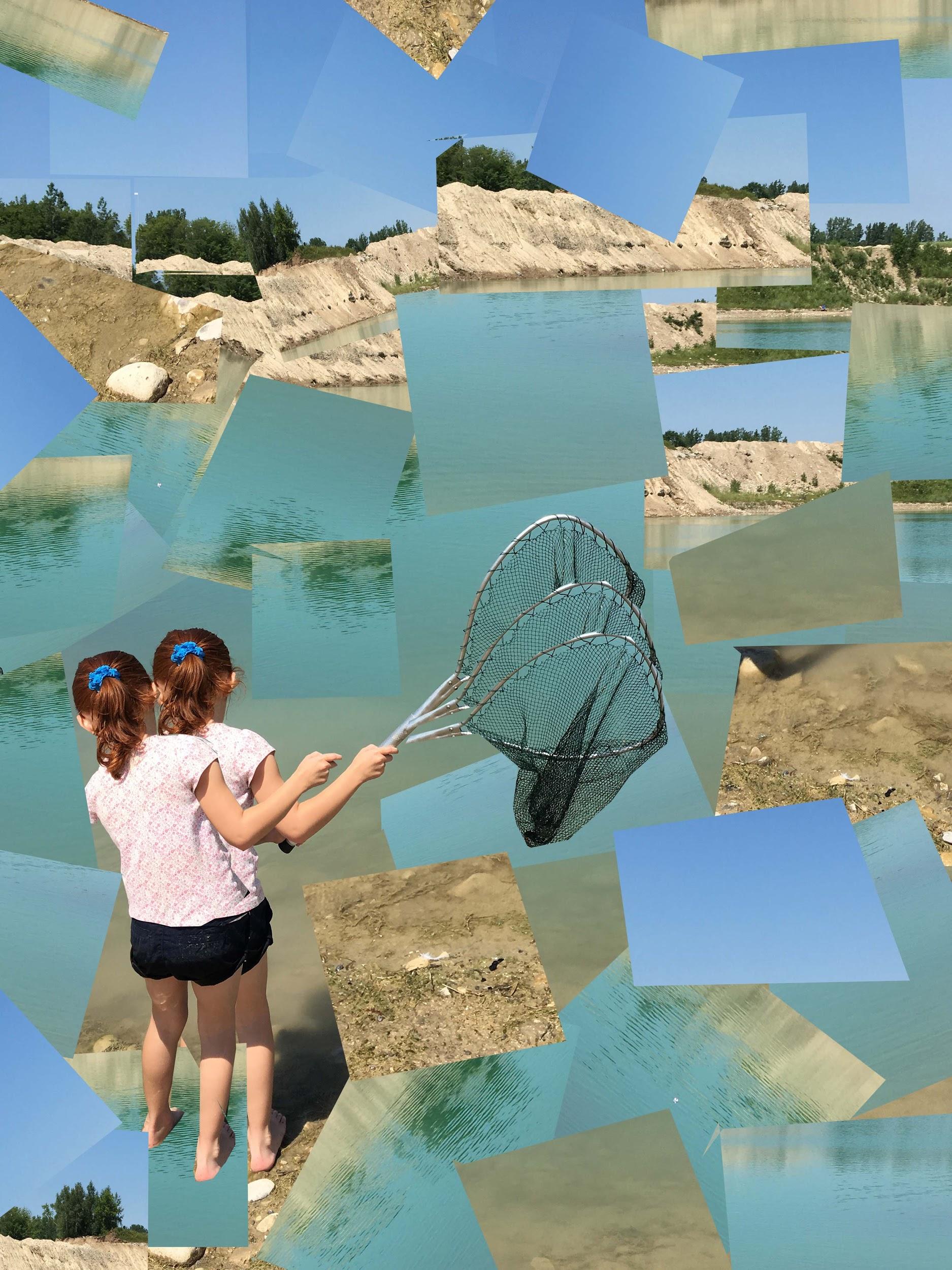 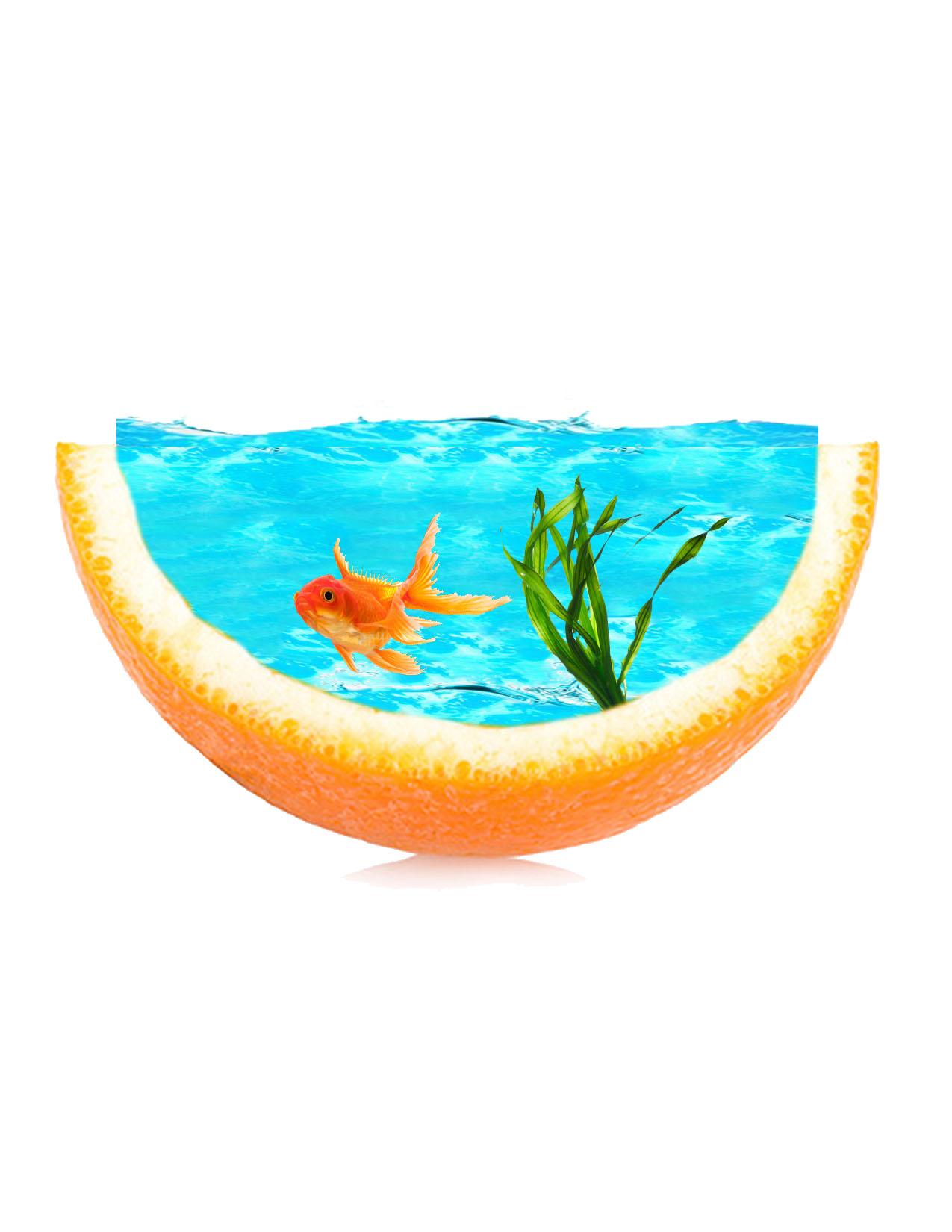 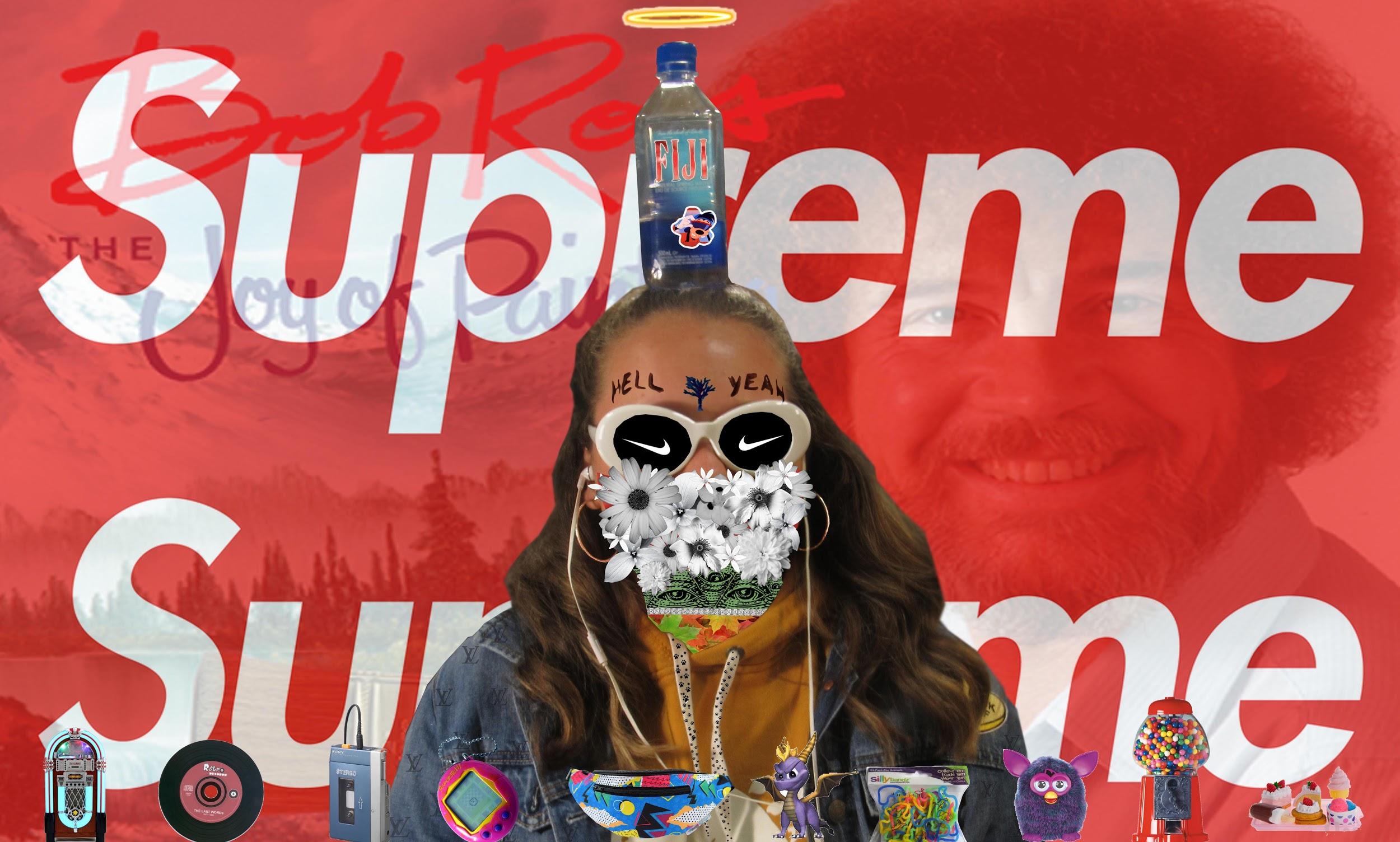 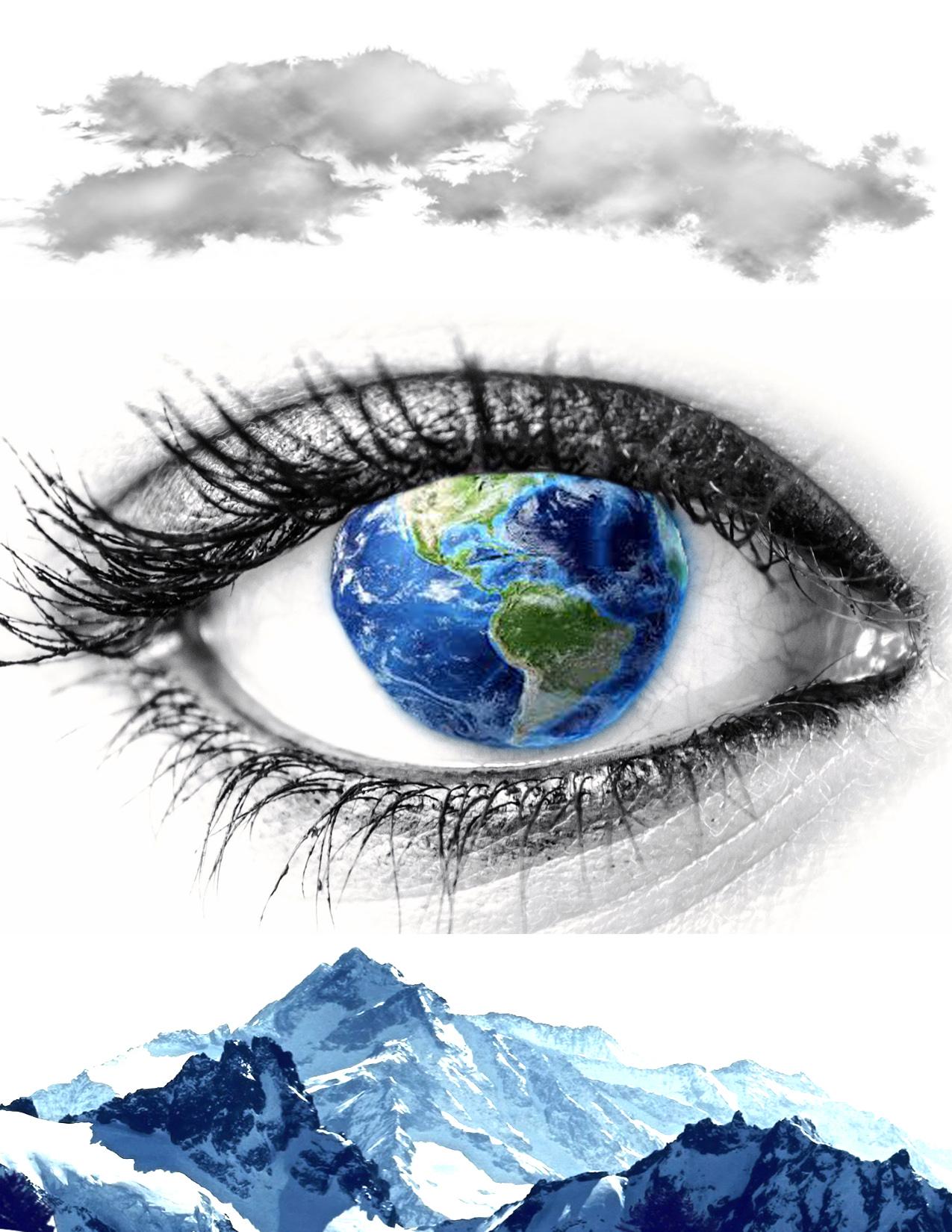 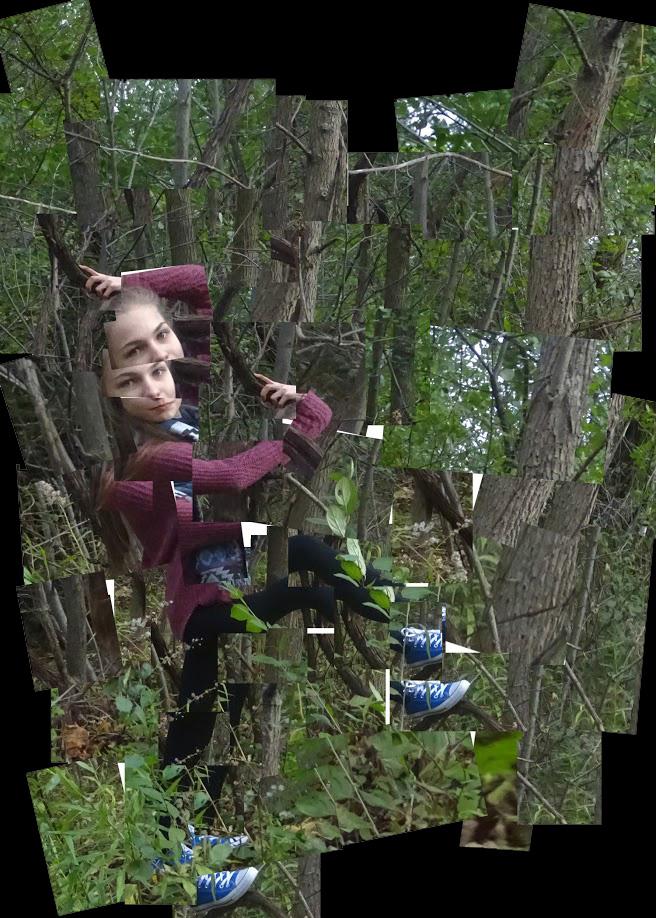 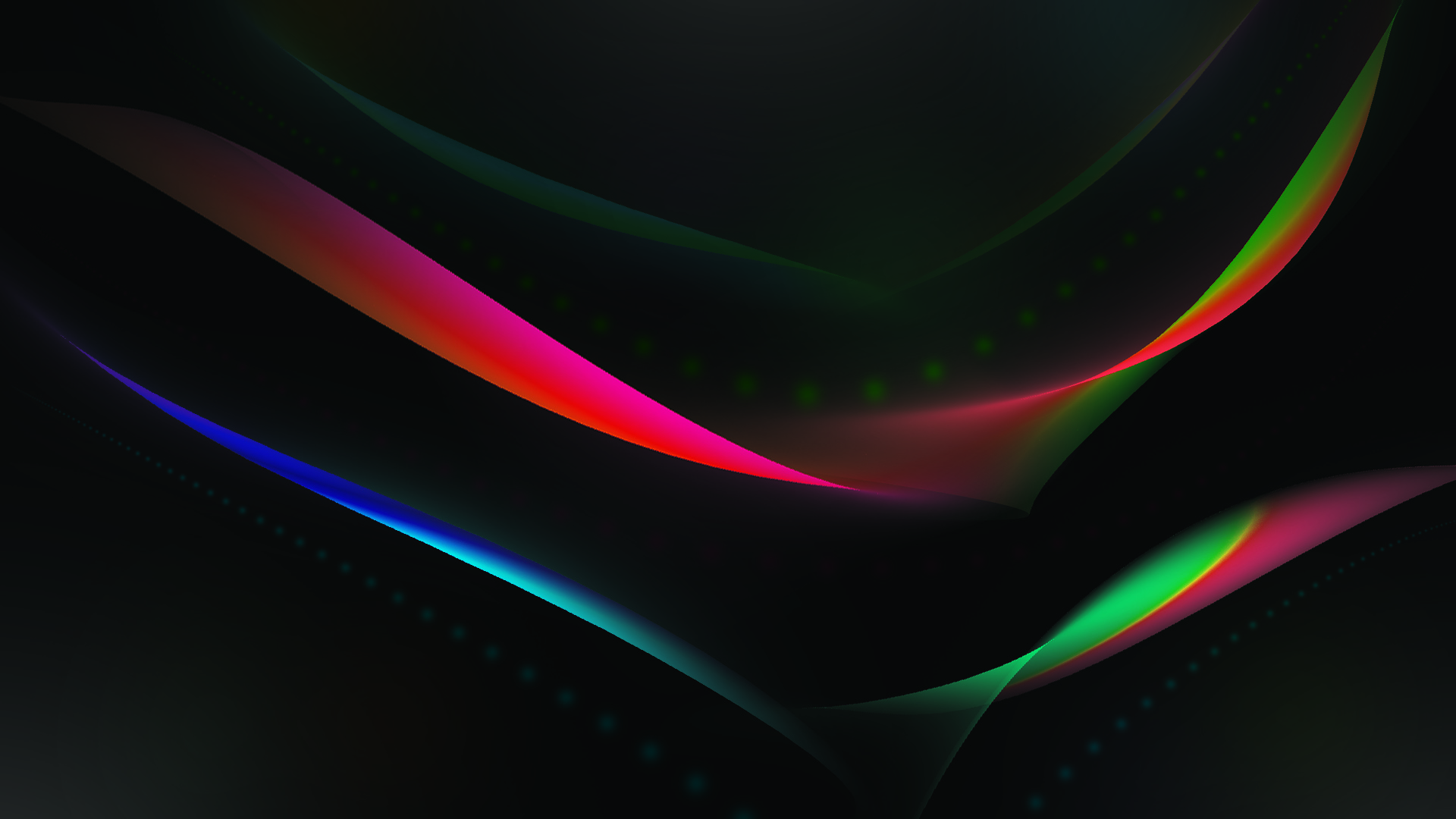 FHCI 
Computer Art & Graphic Design
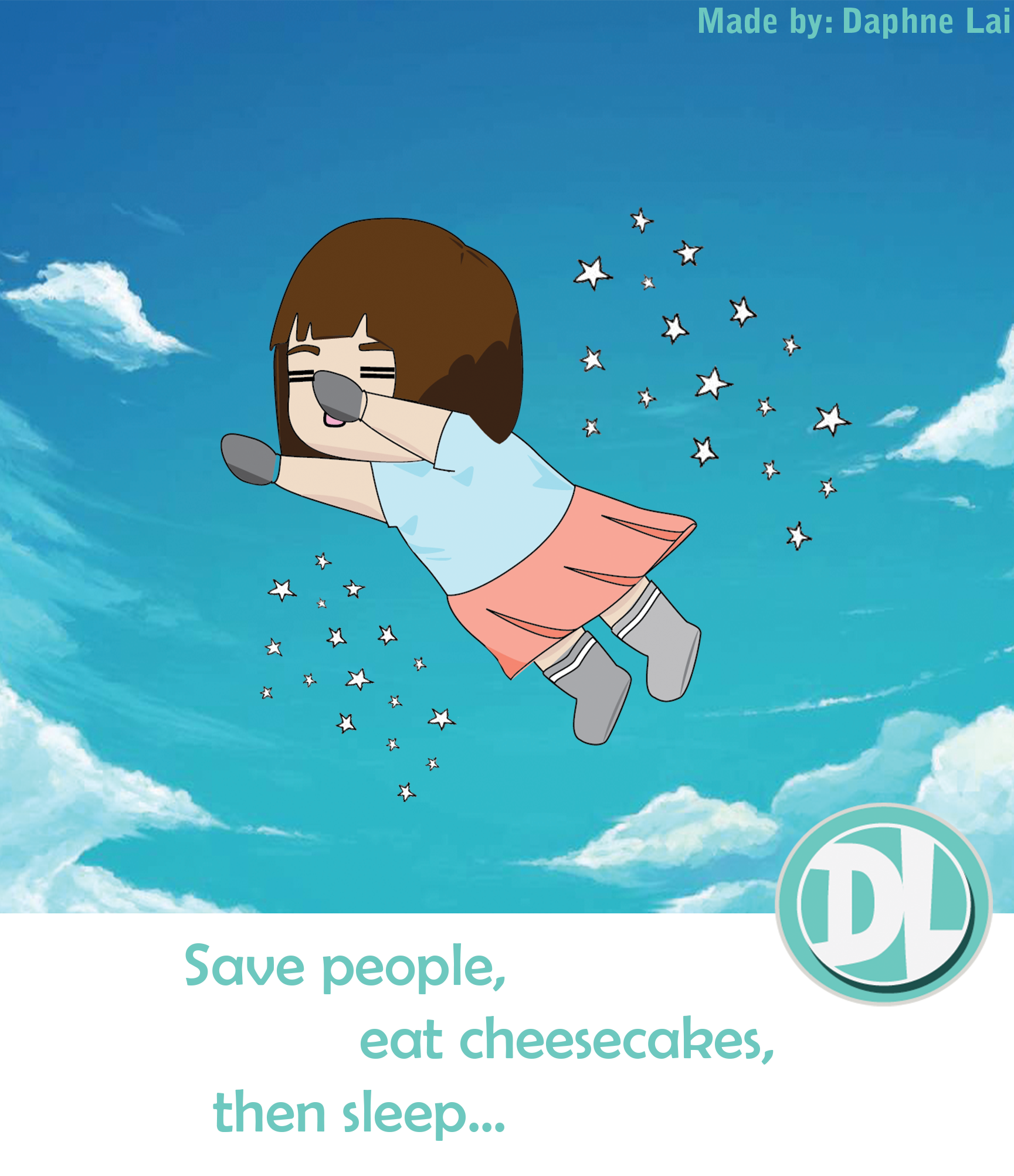 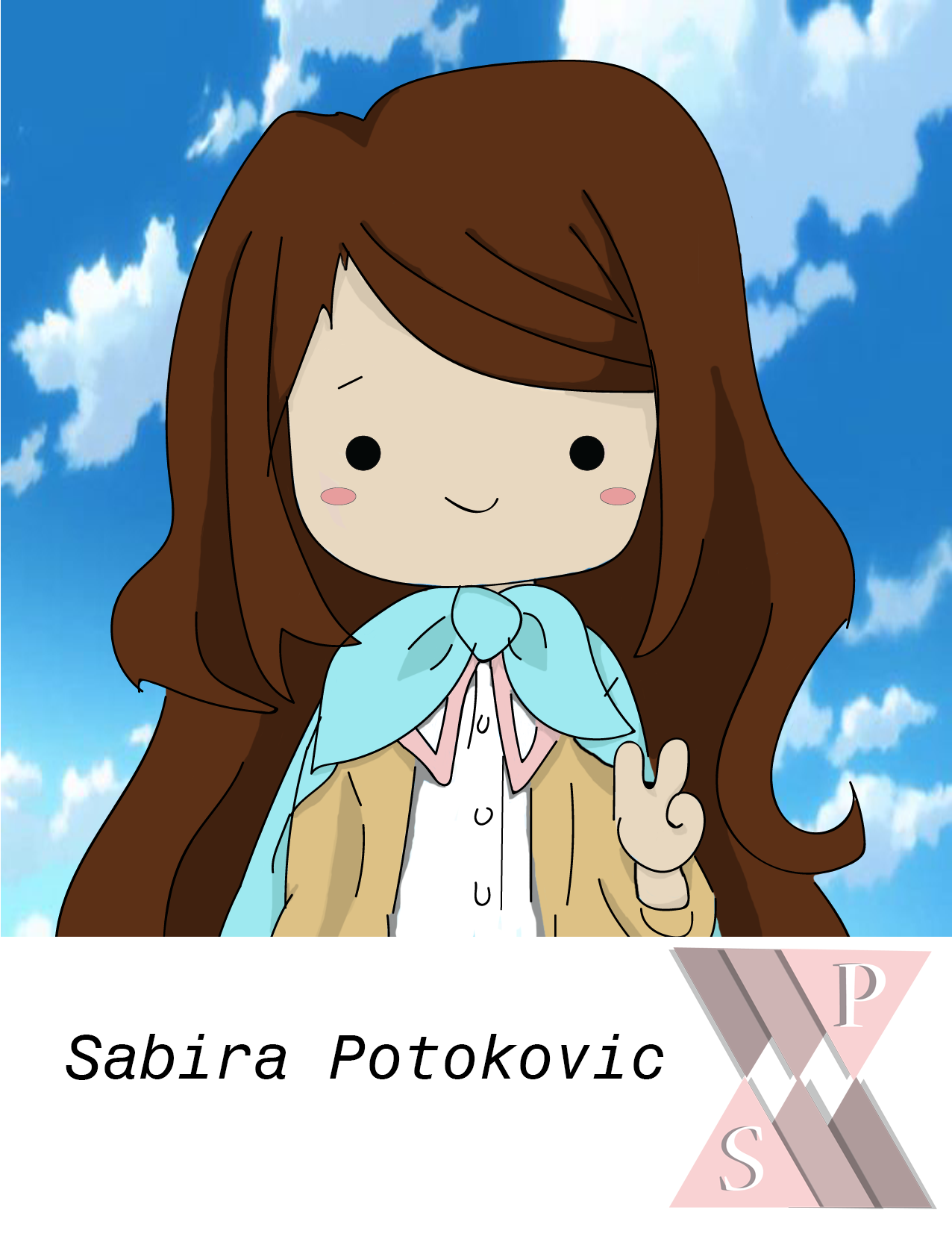 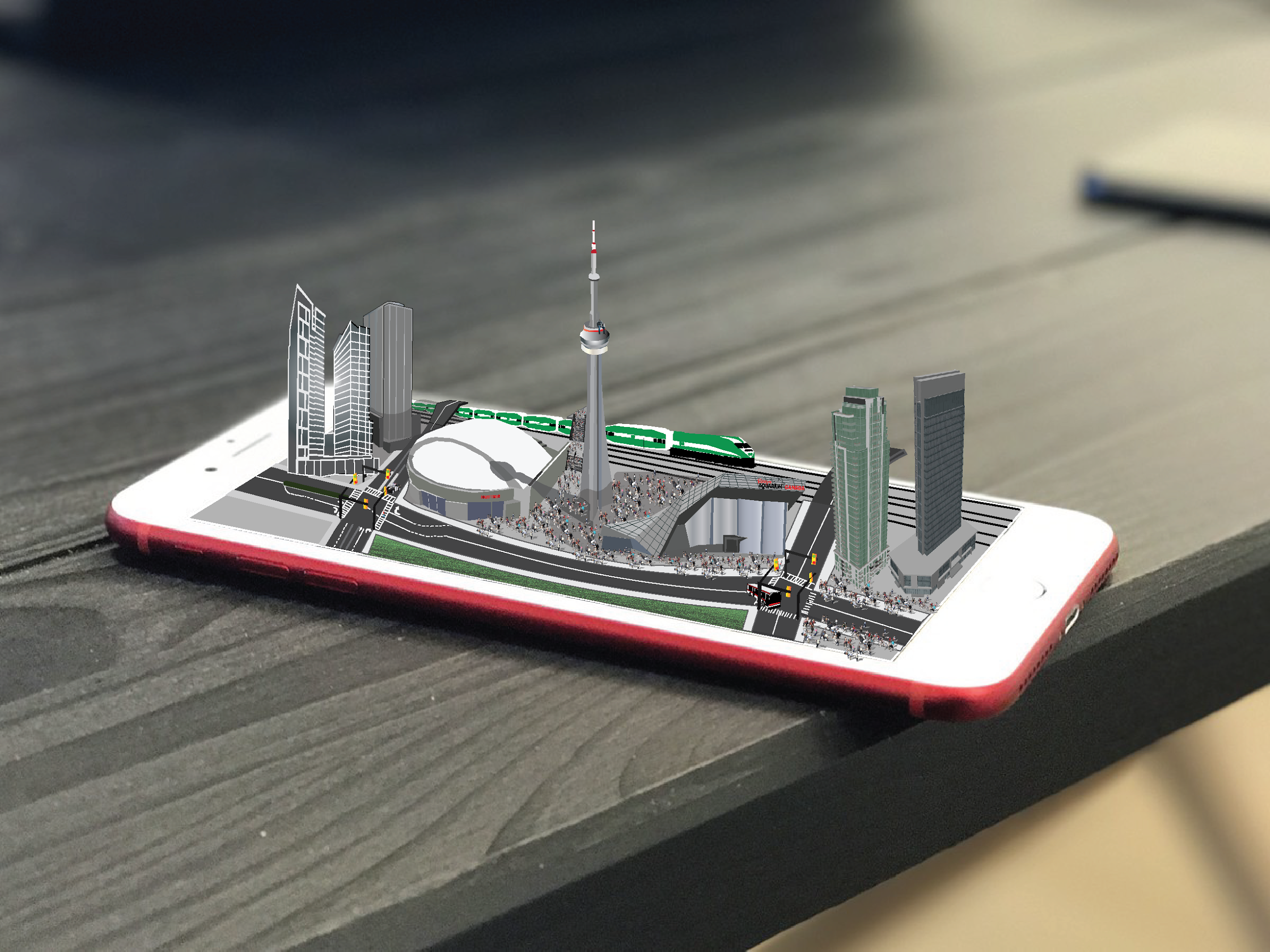 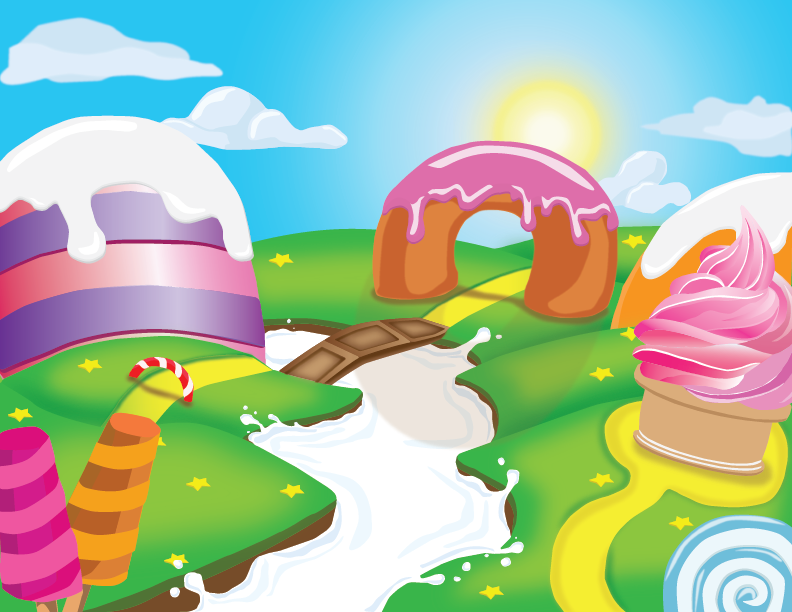 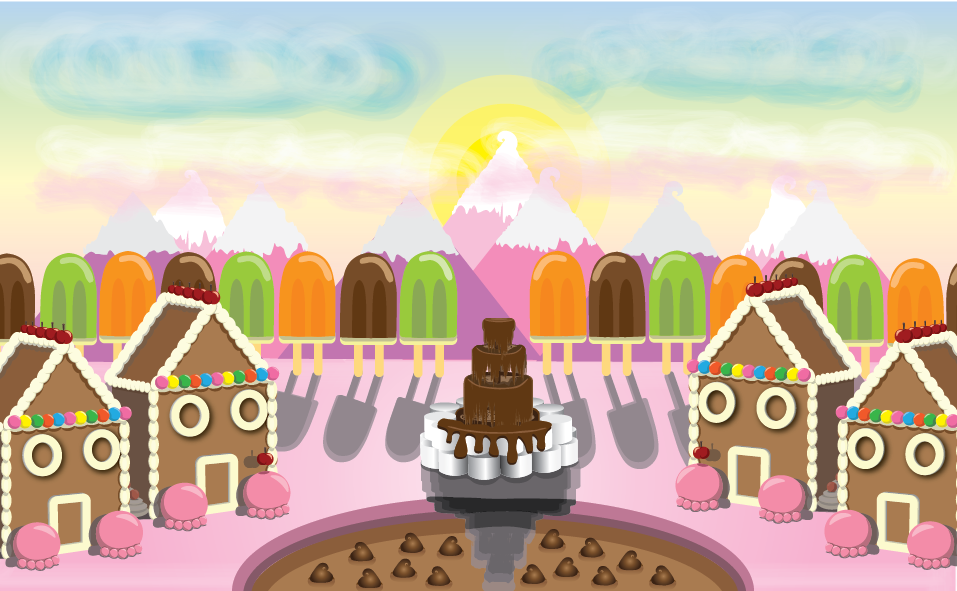 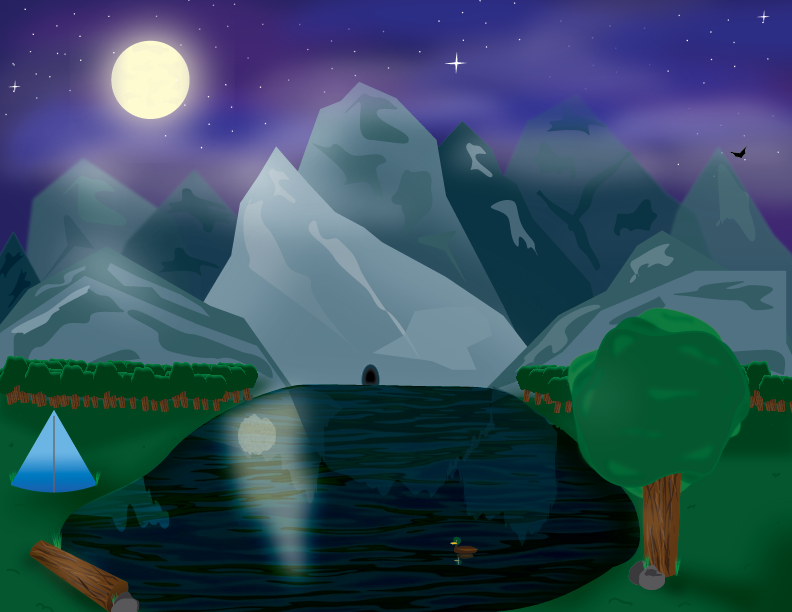 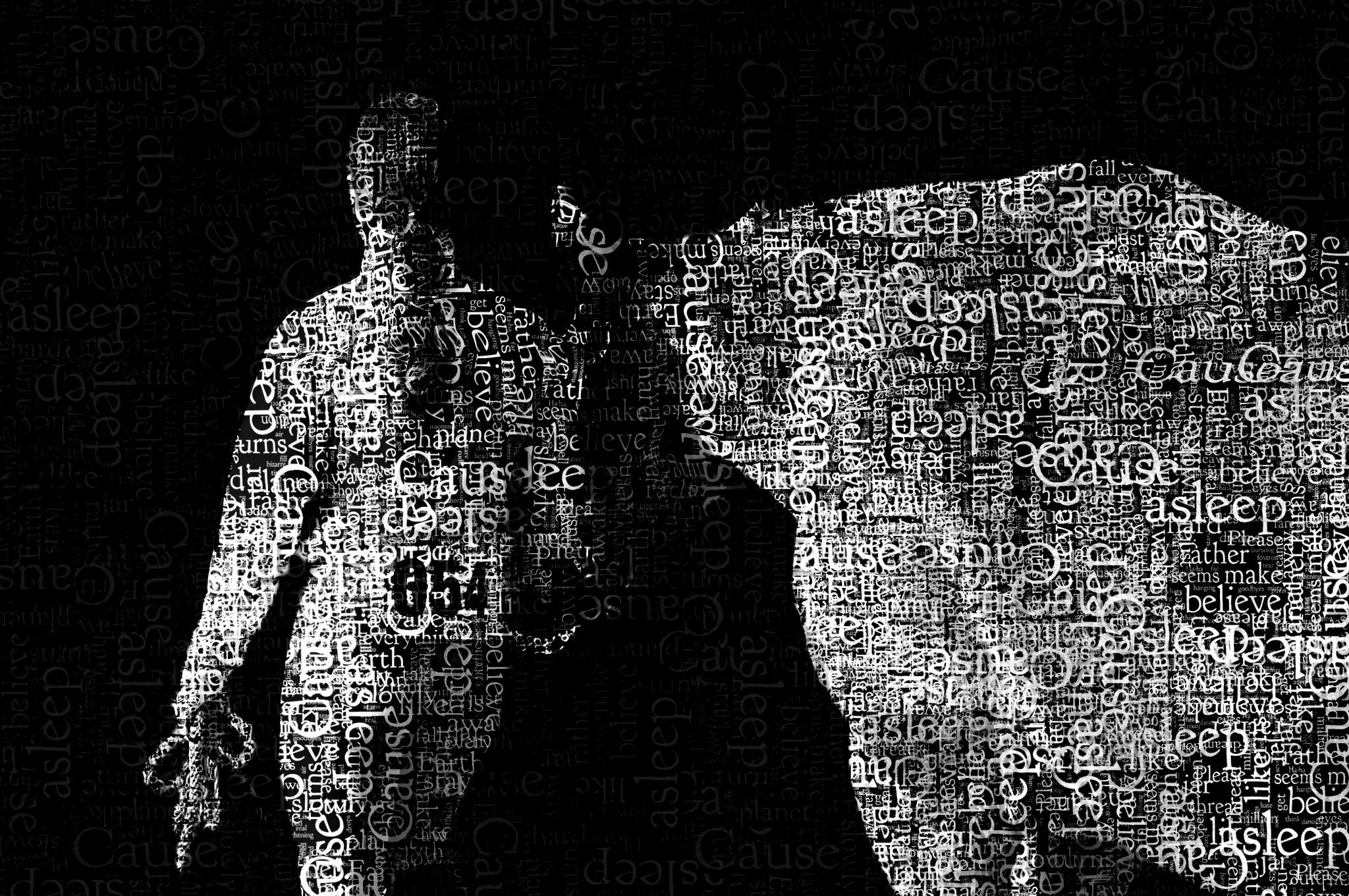 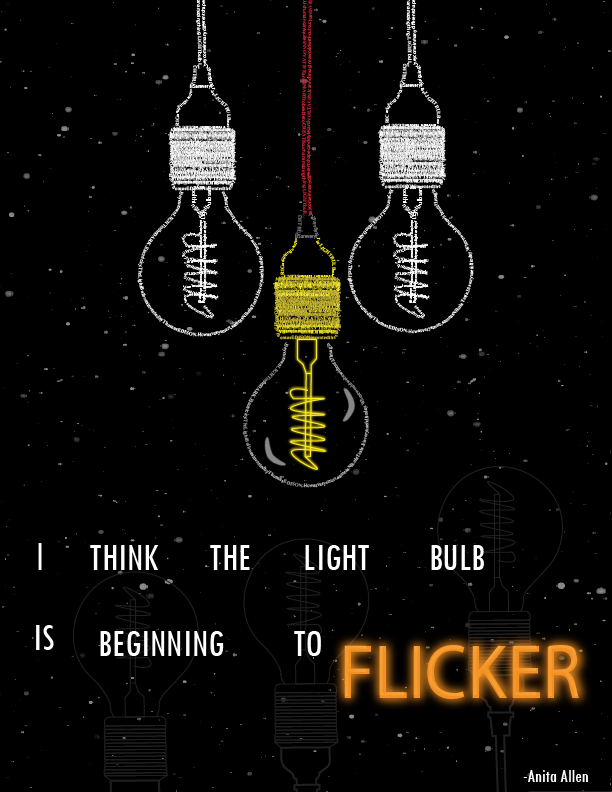 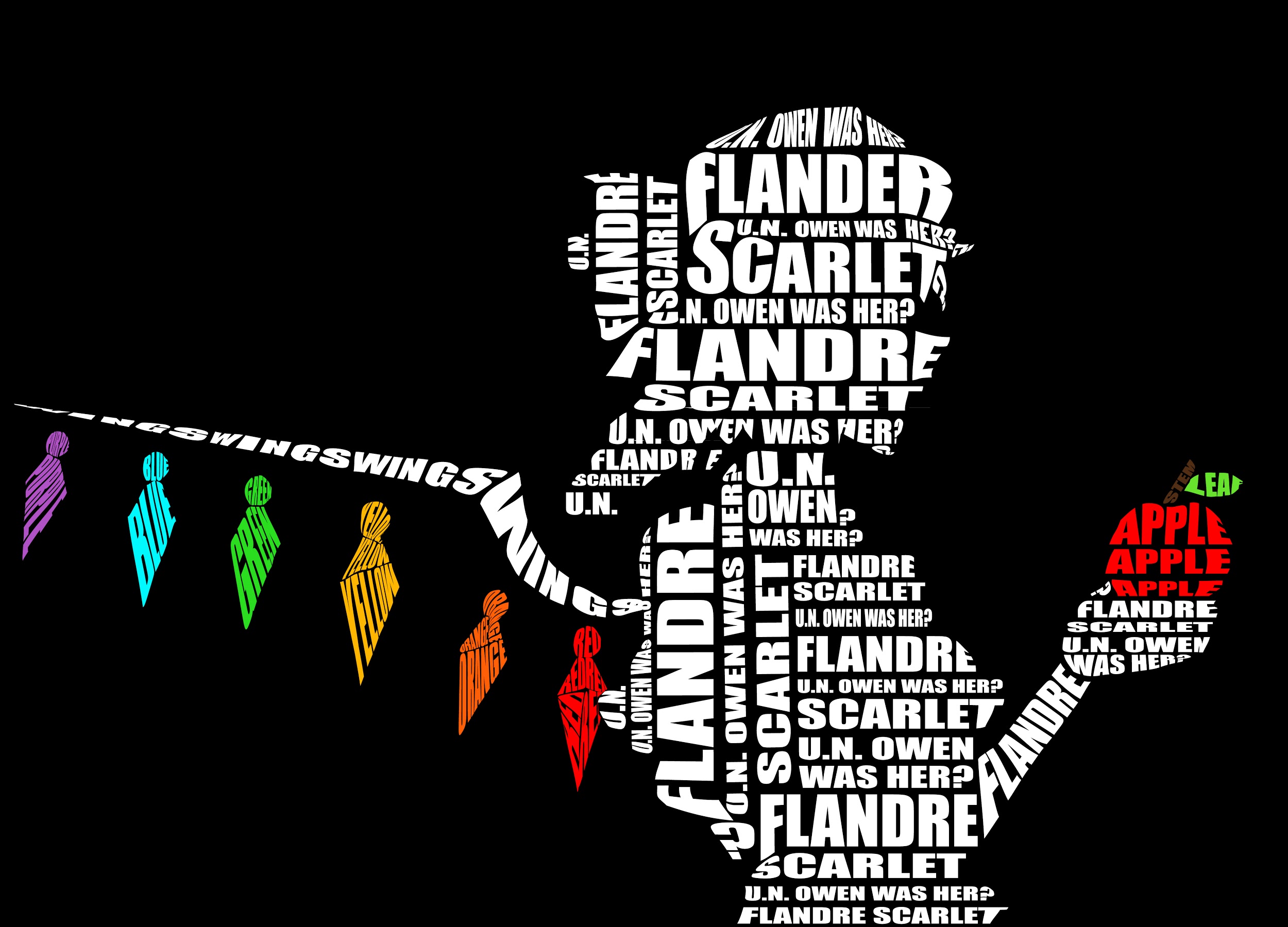 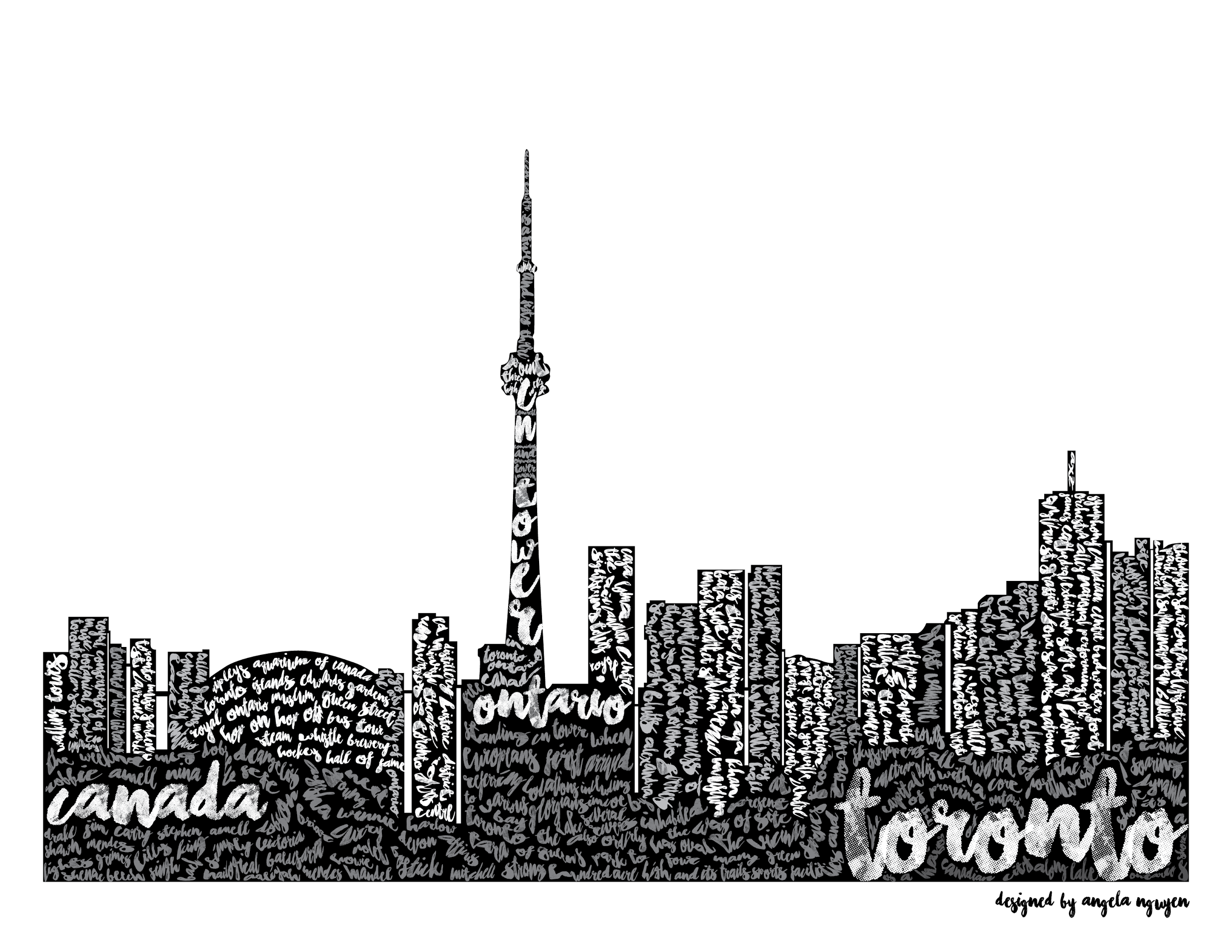 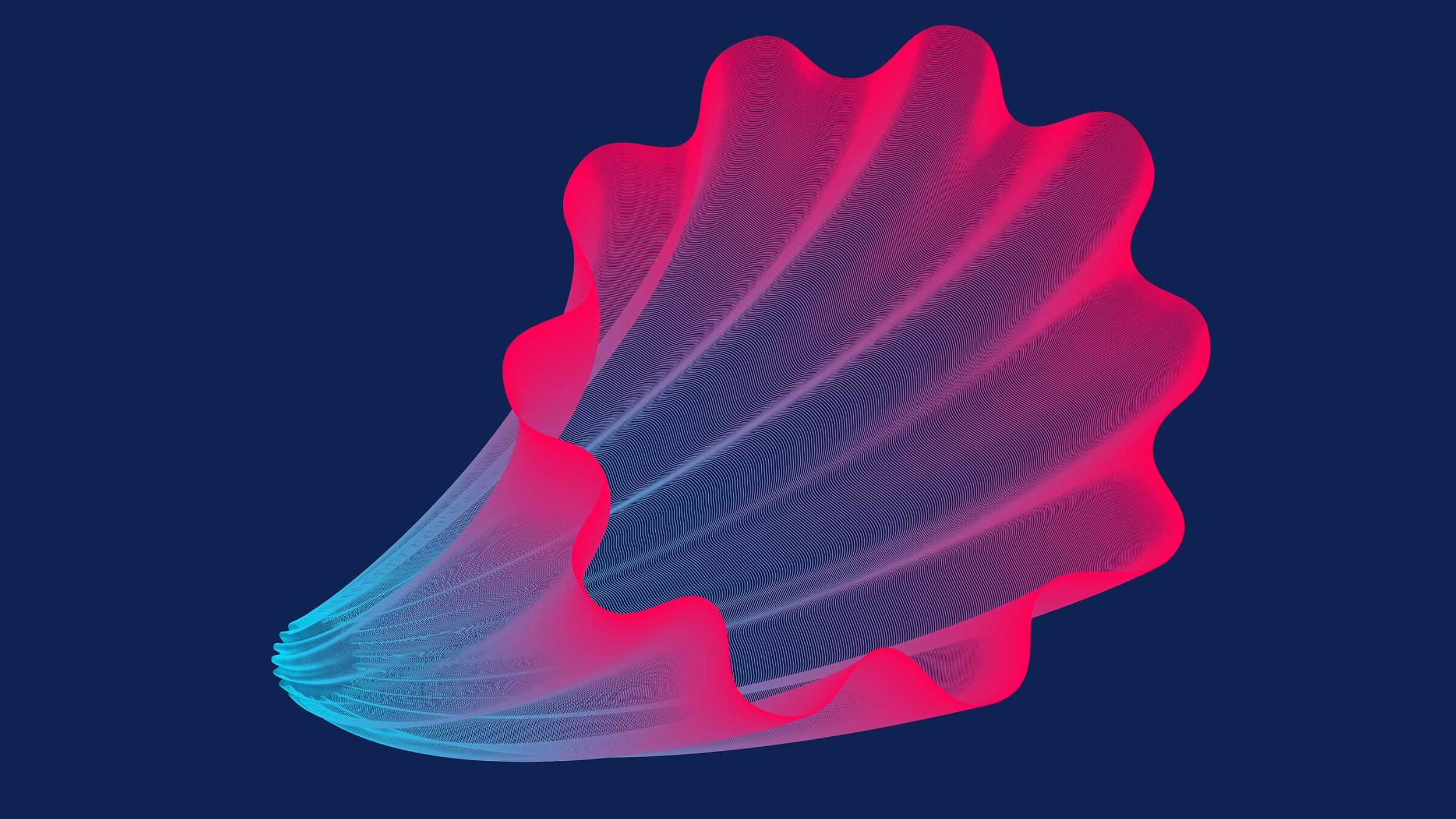 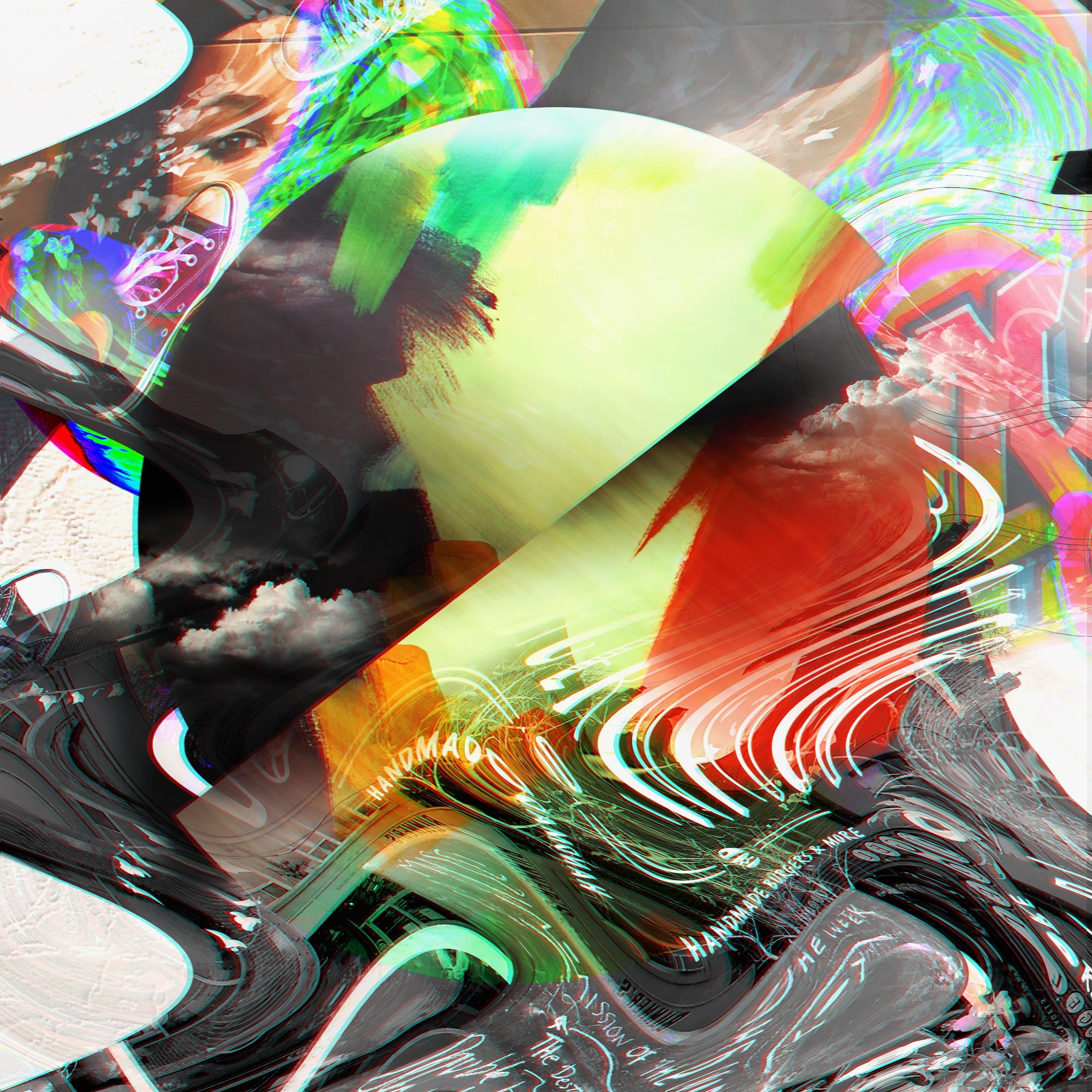 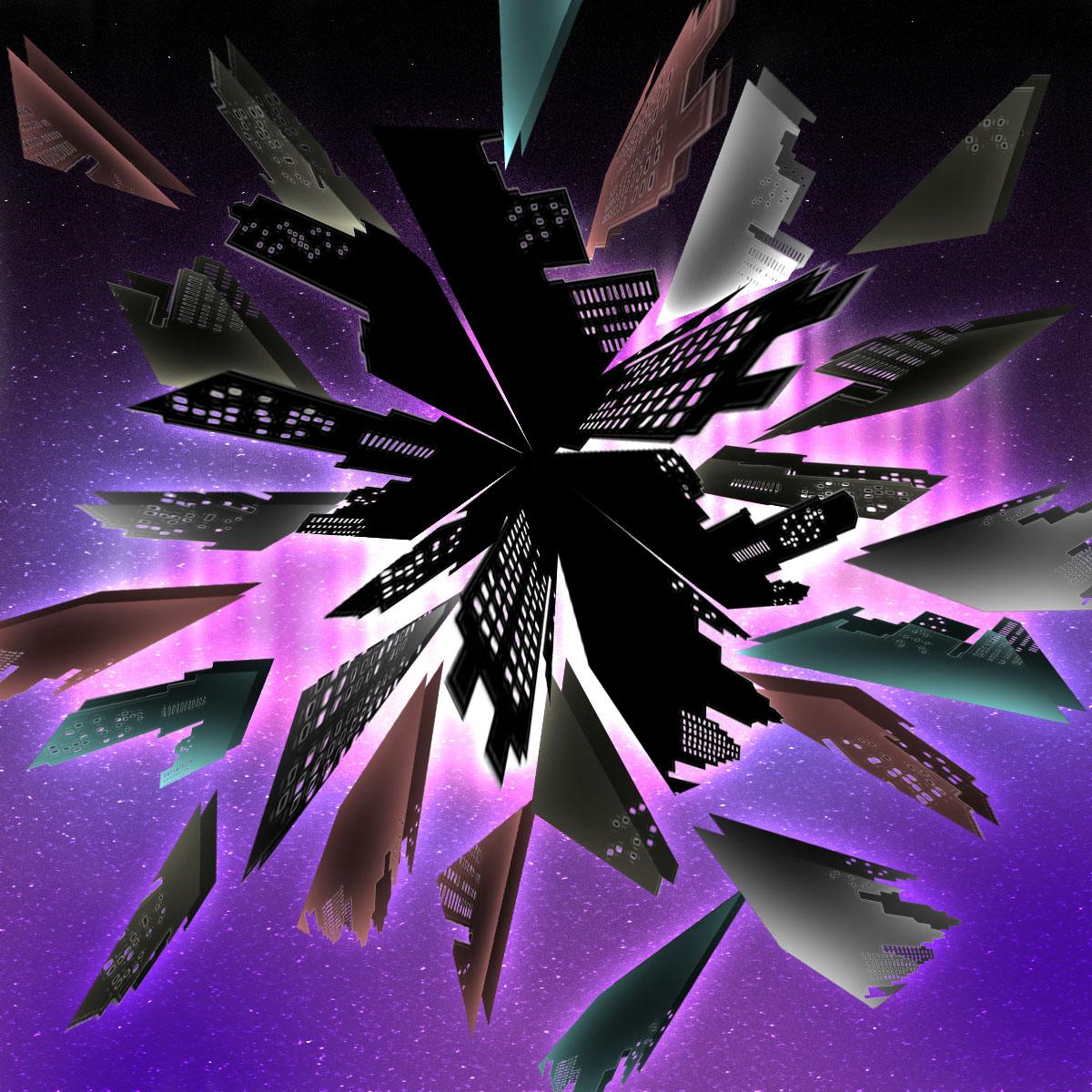 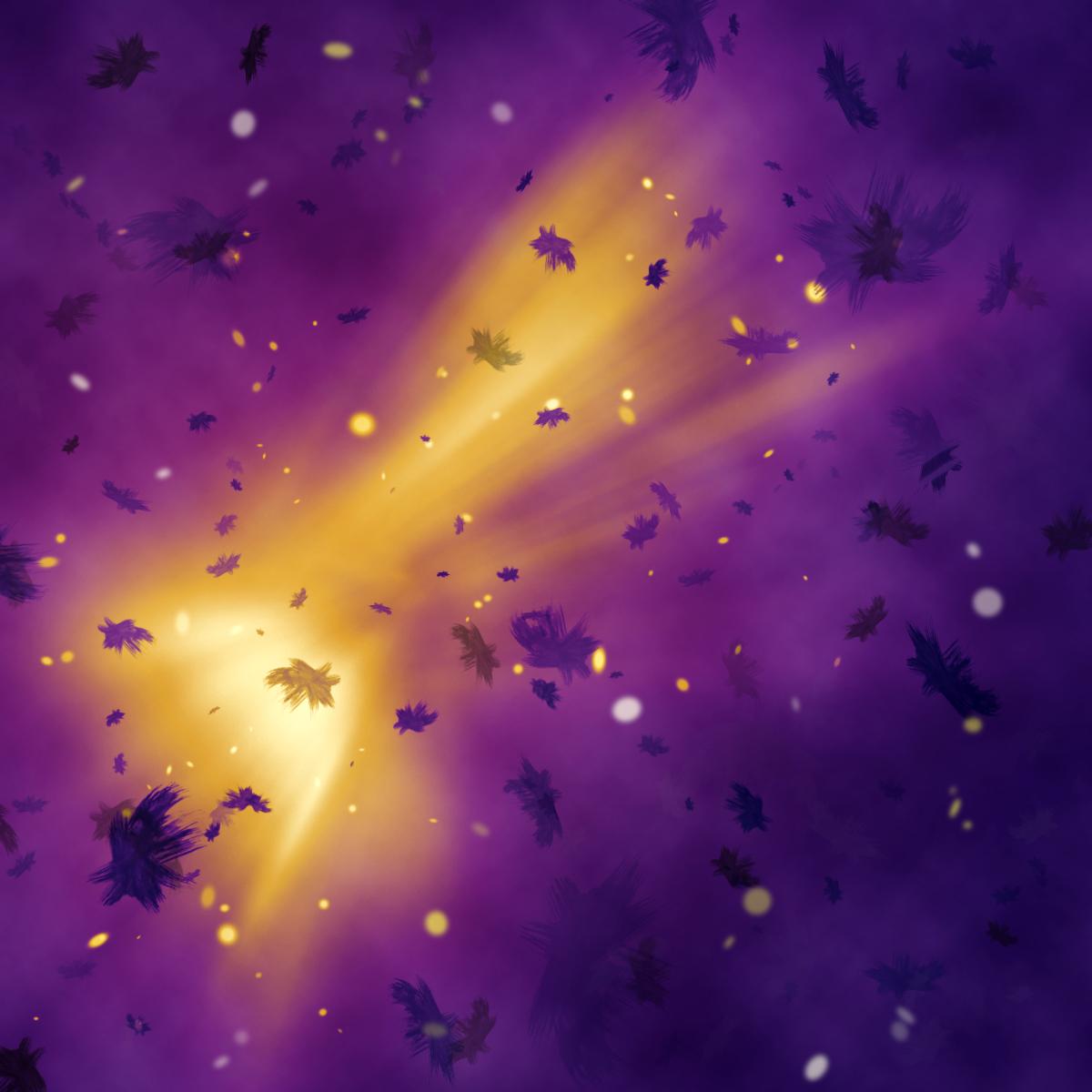 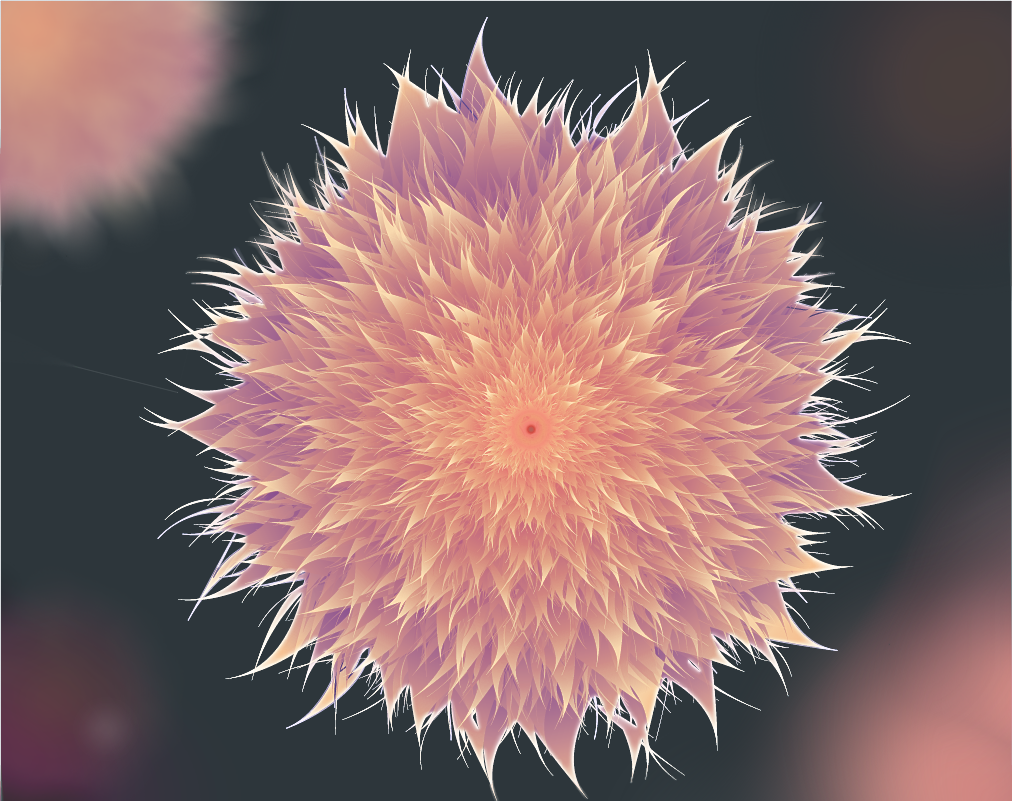 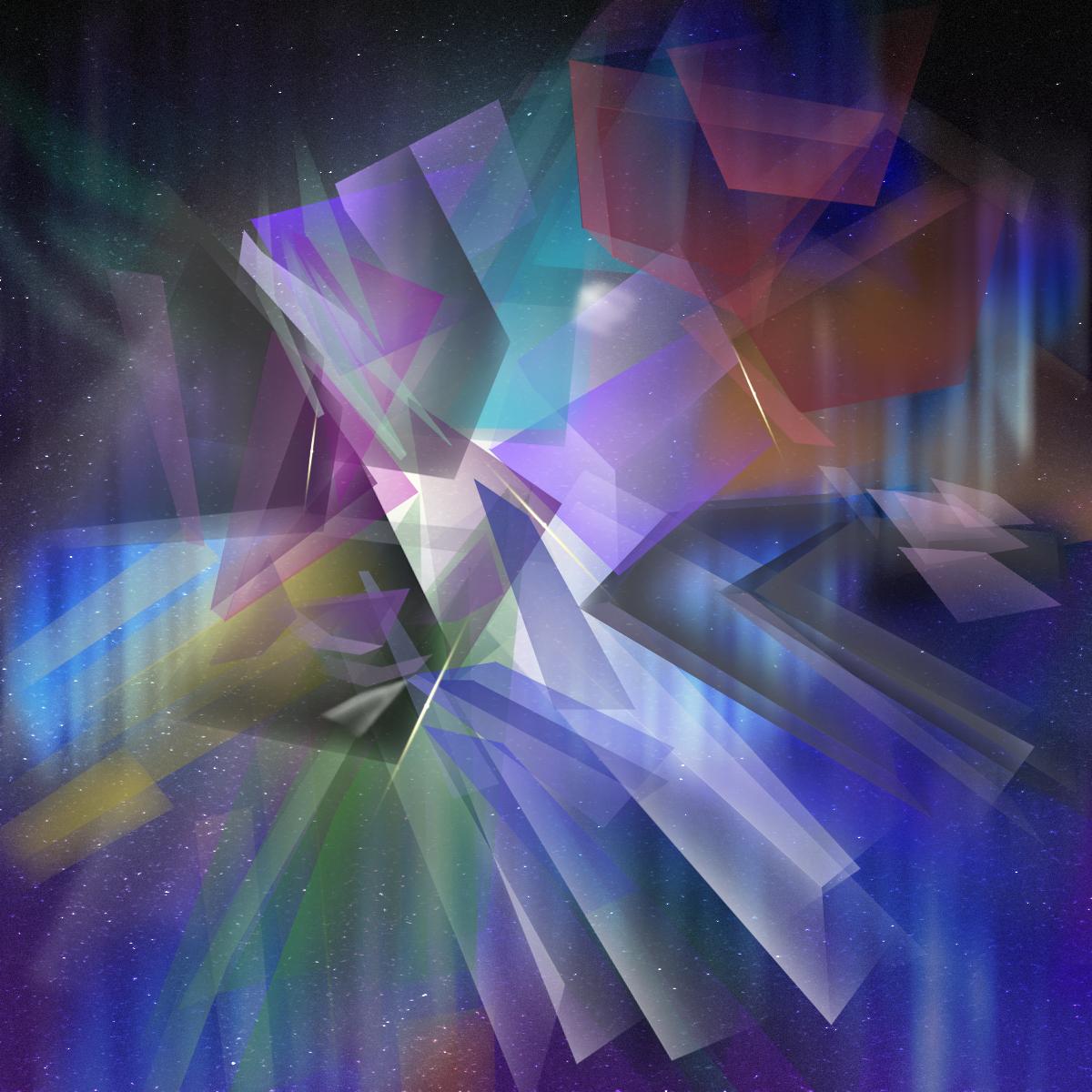 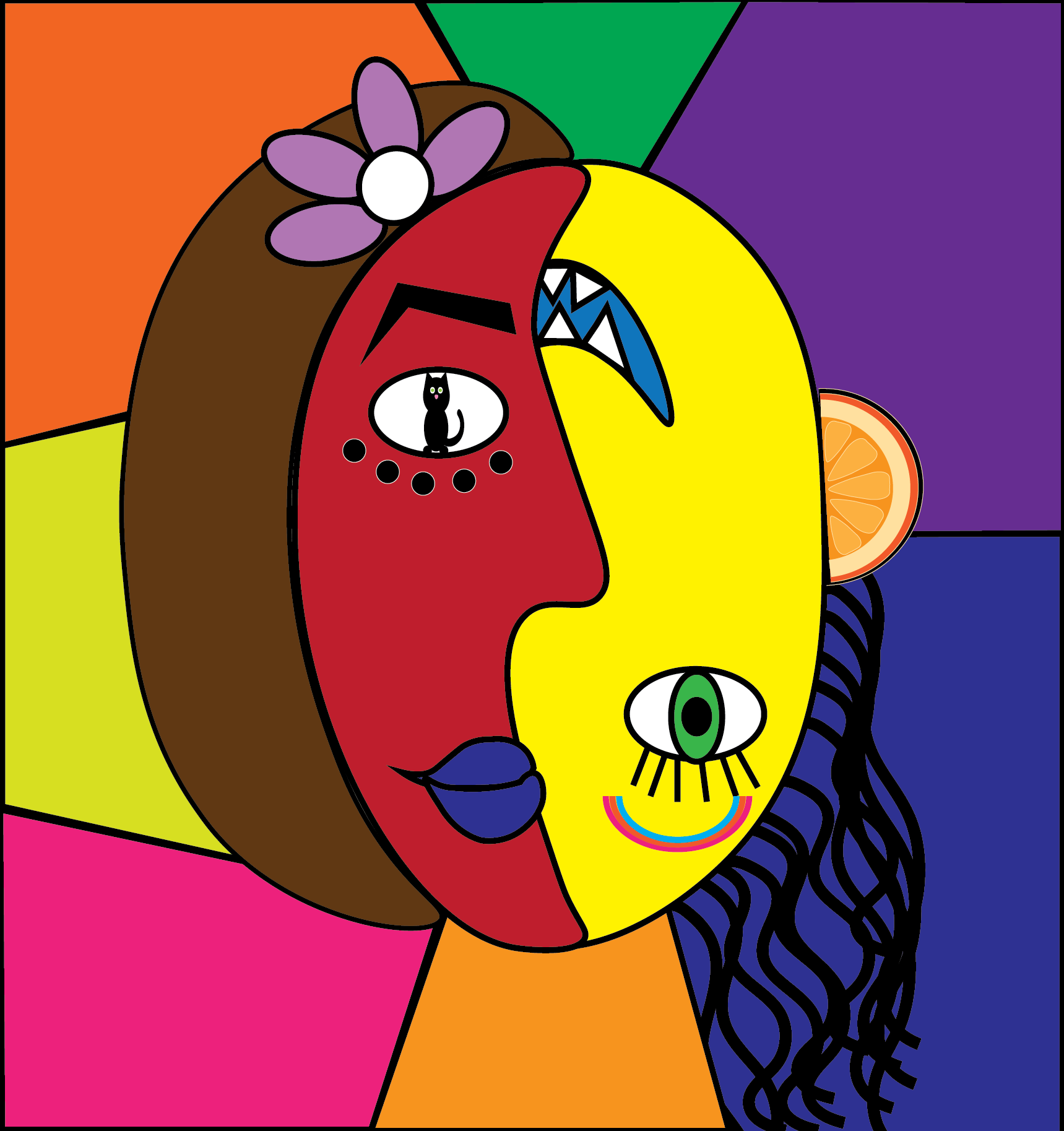 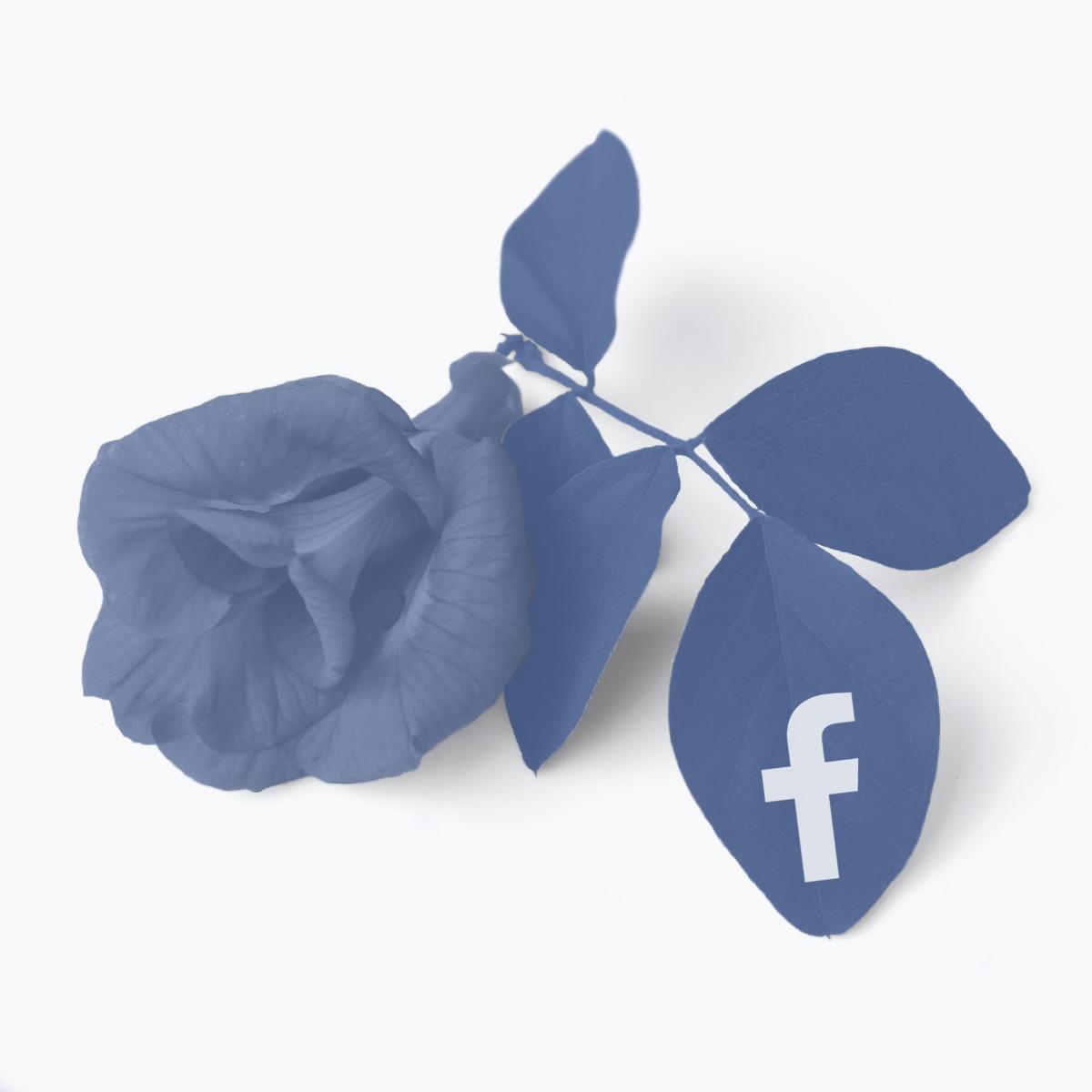 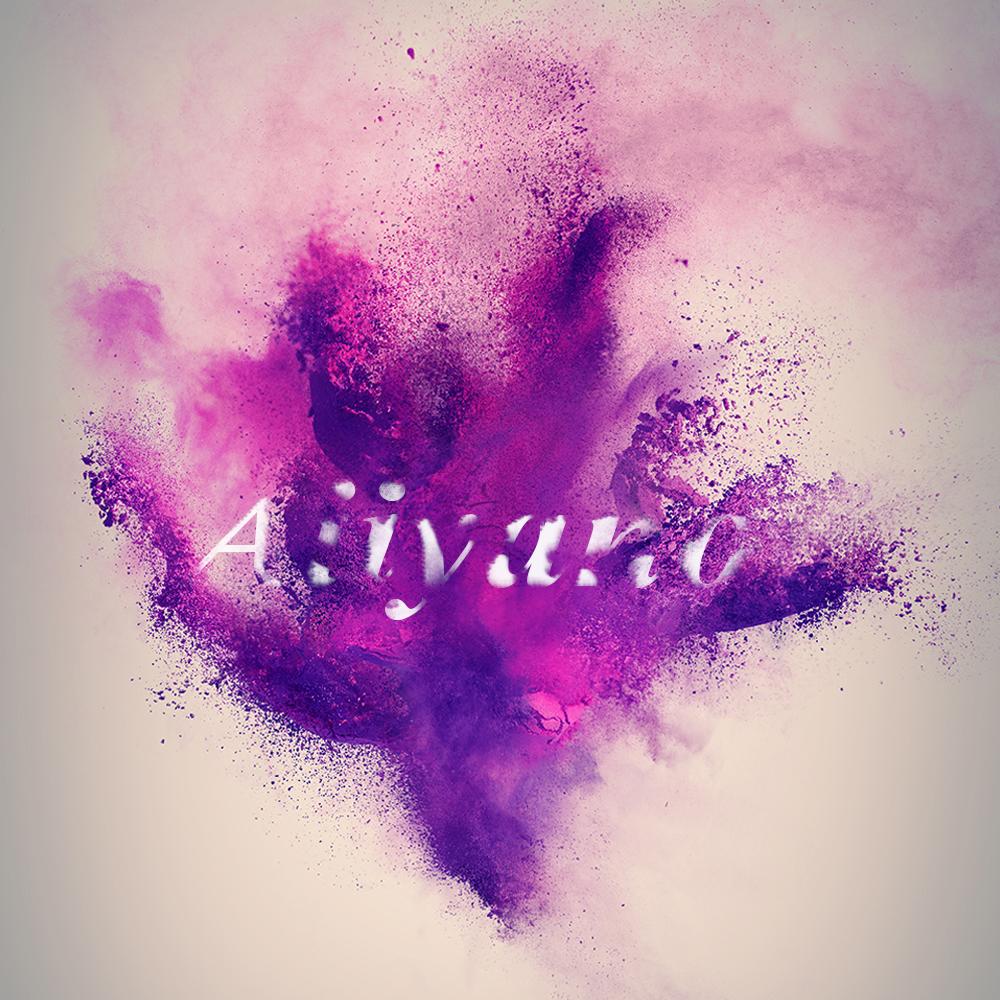 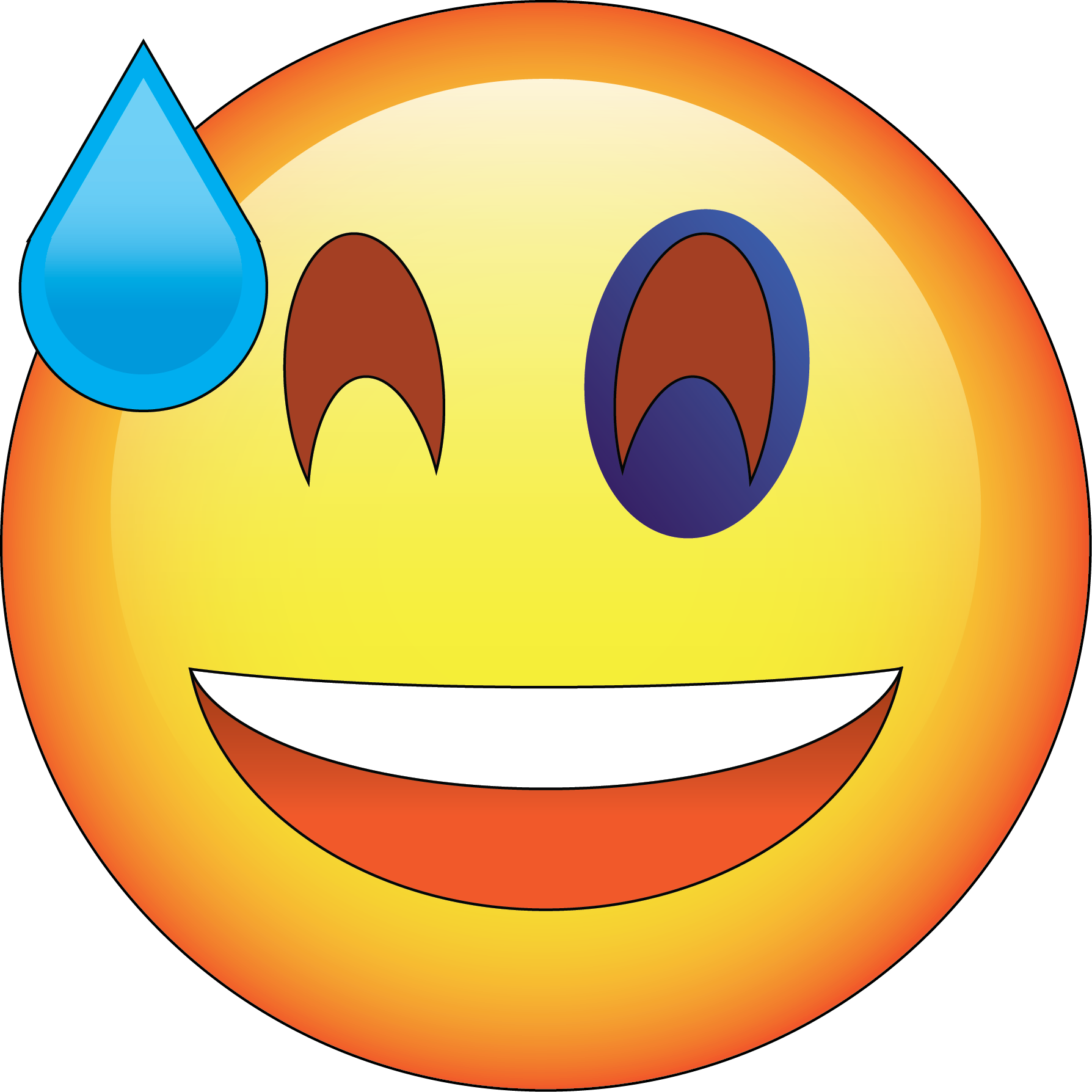 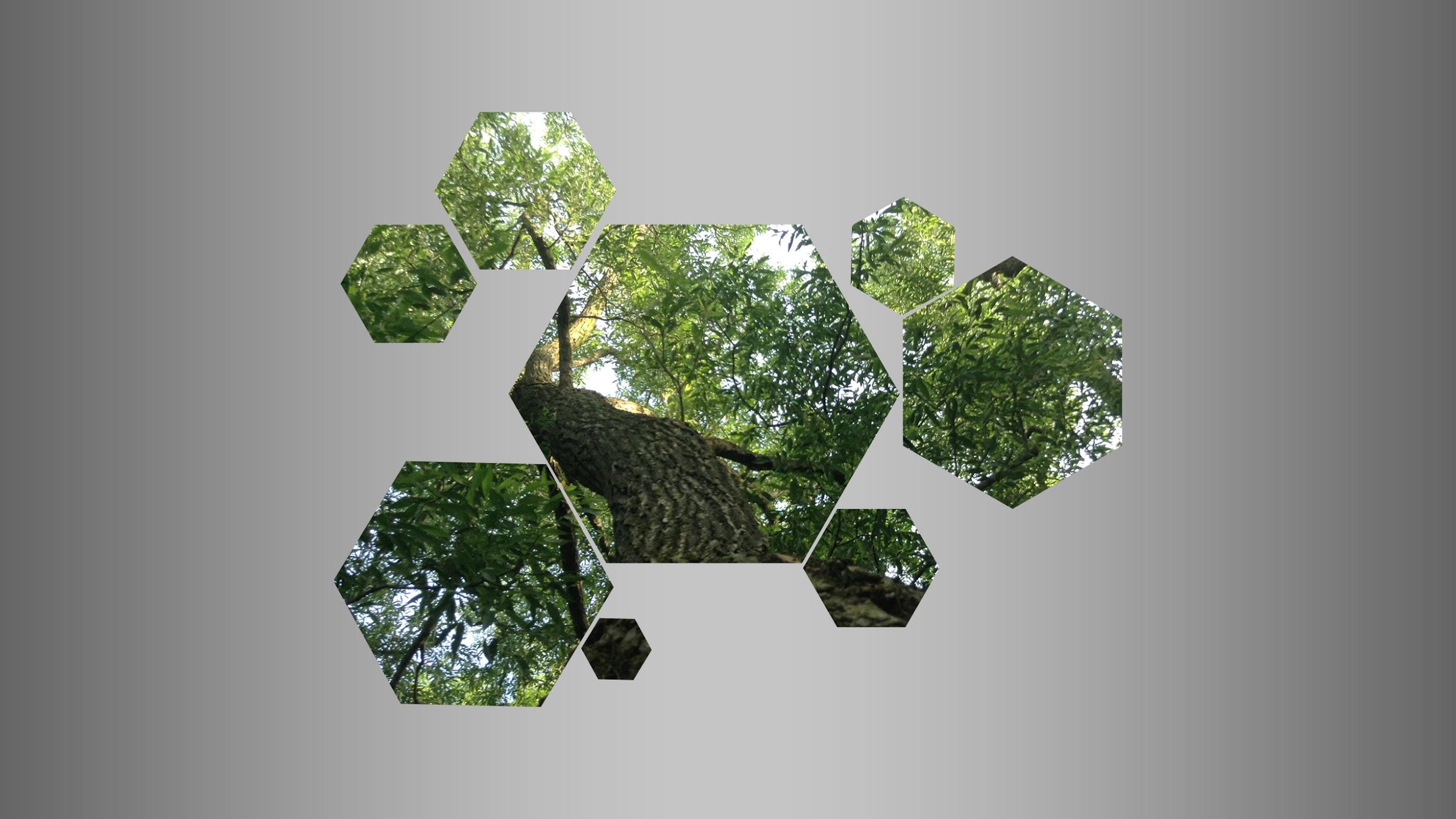 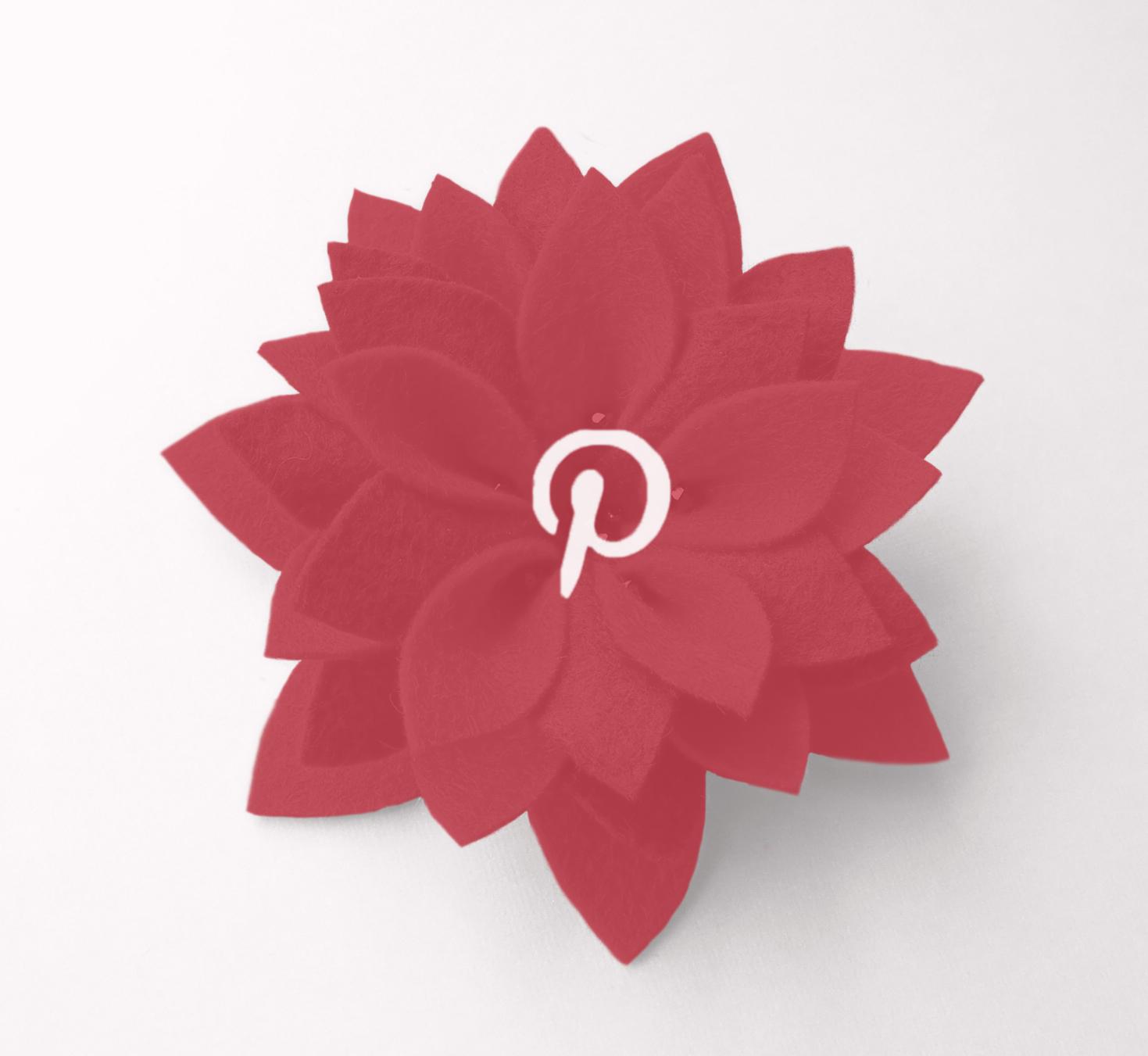 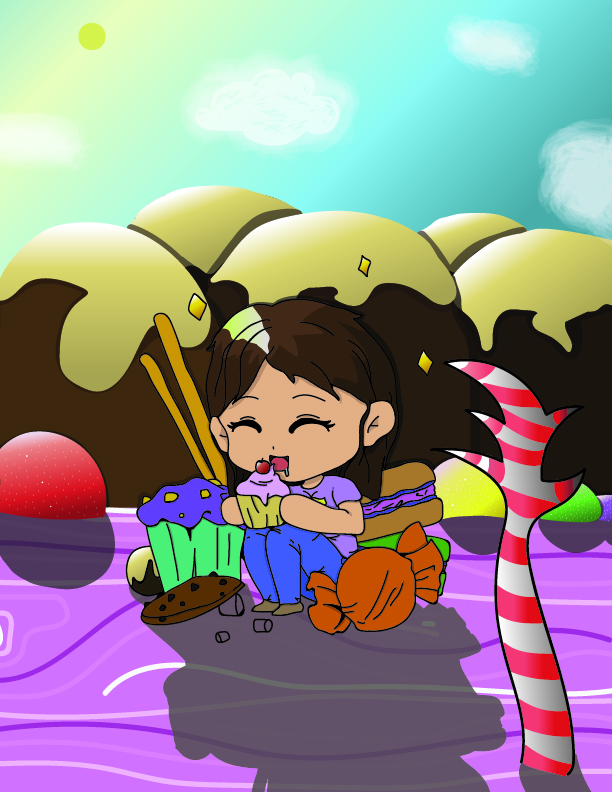 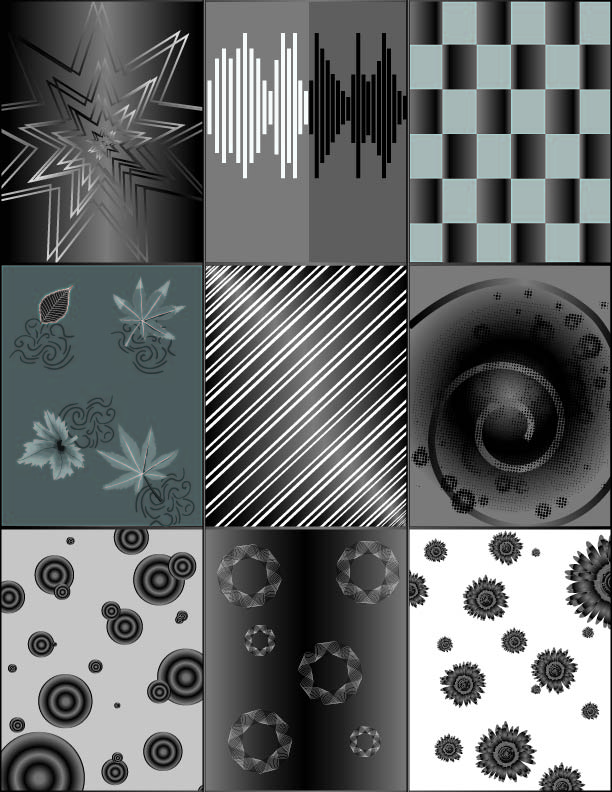